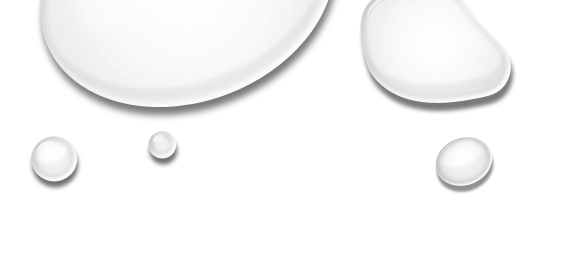 Indirect changes in fish assemblages due to increases in arctic river discharge
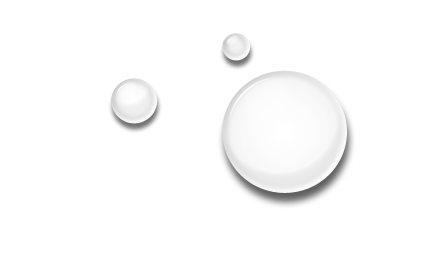 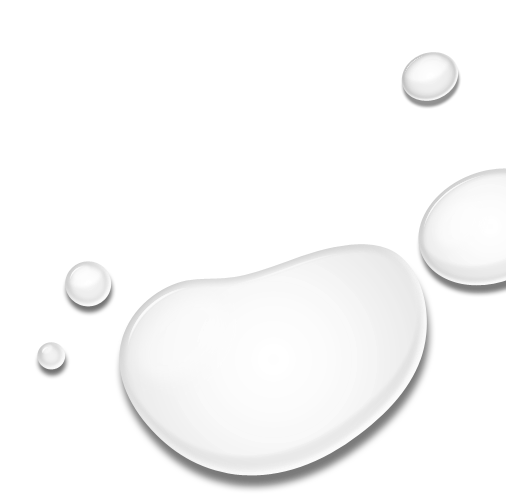 Cody Dawson
28 November 2017
Marine Science
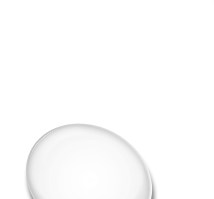 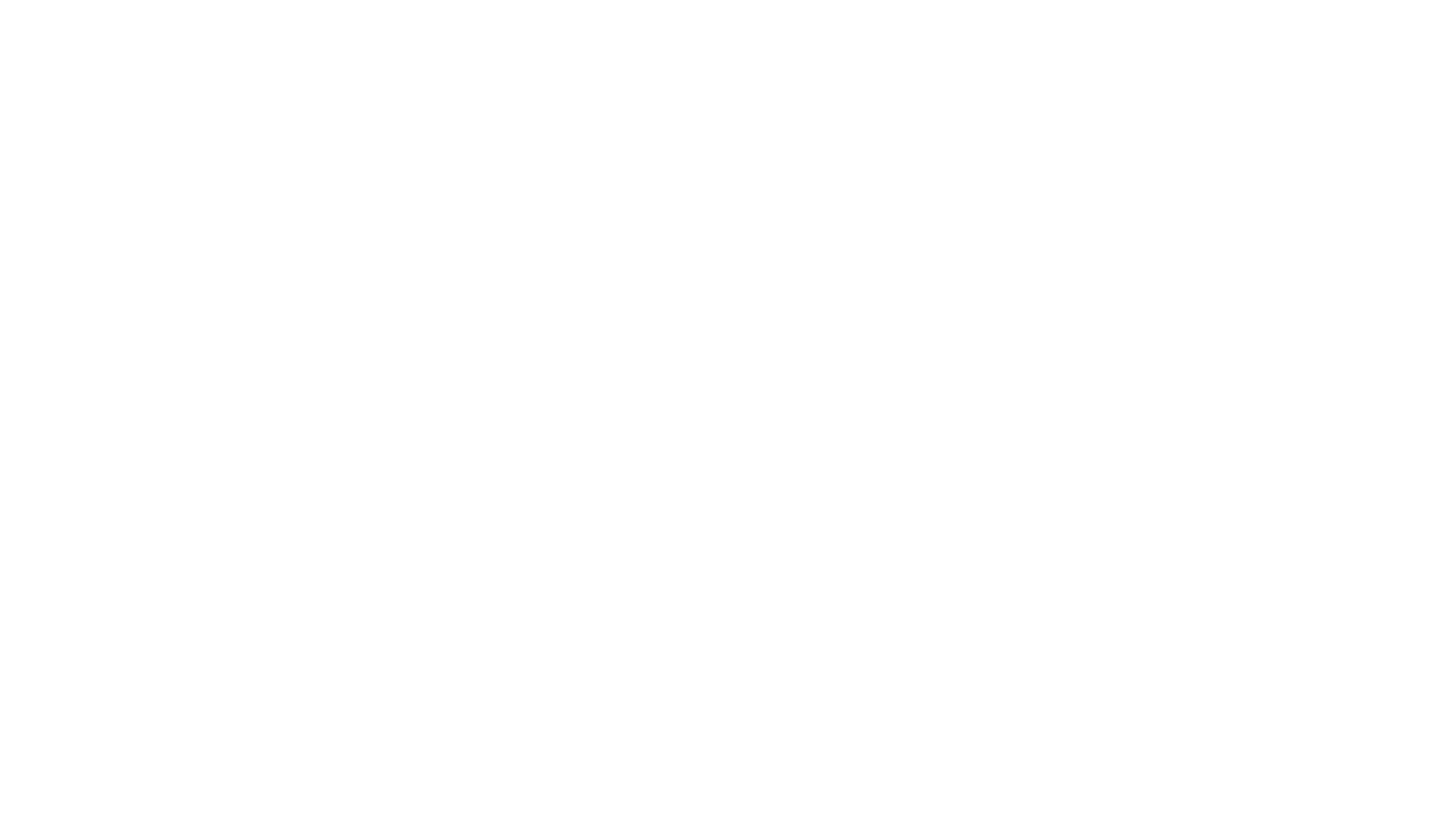 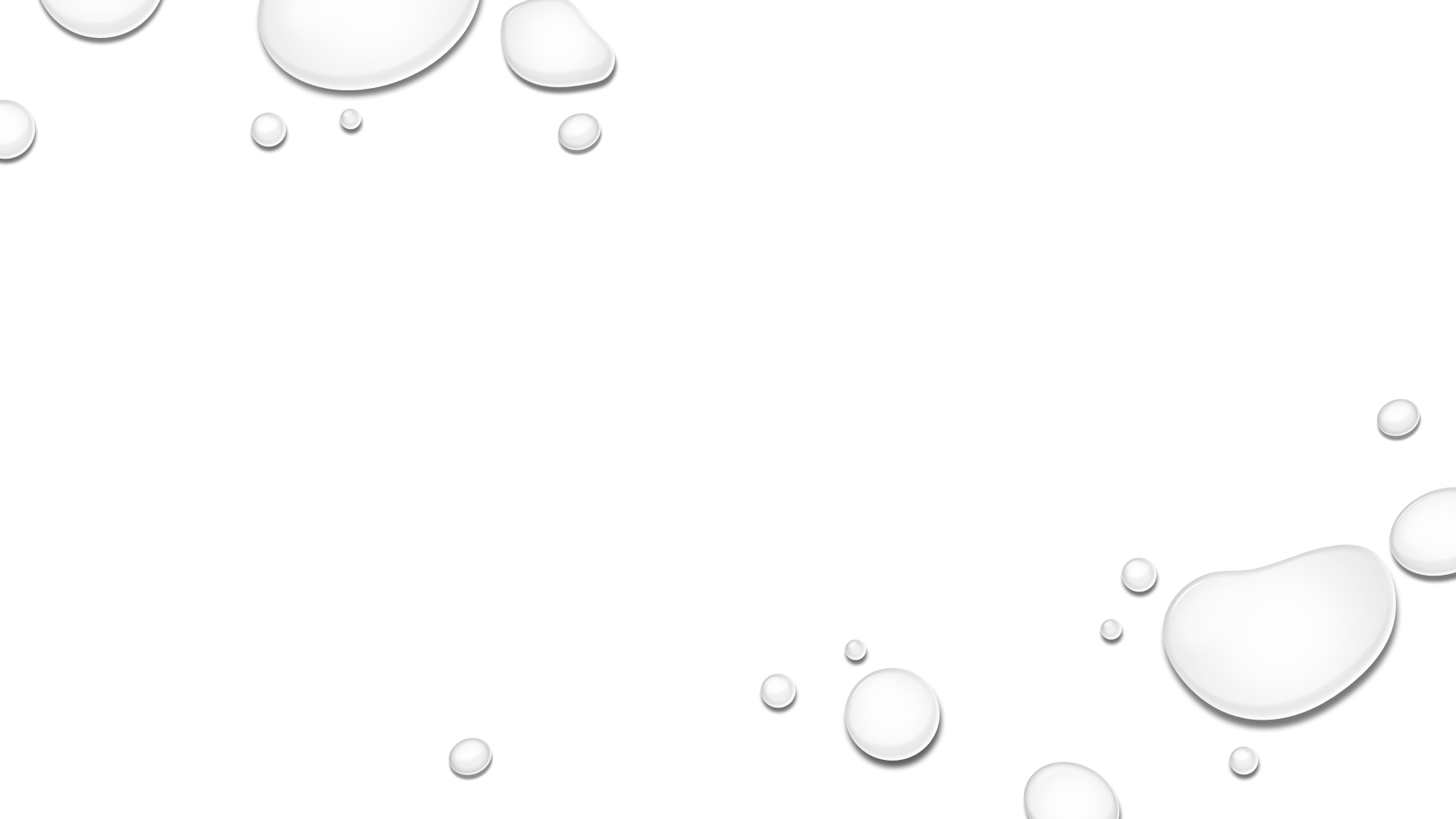 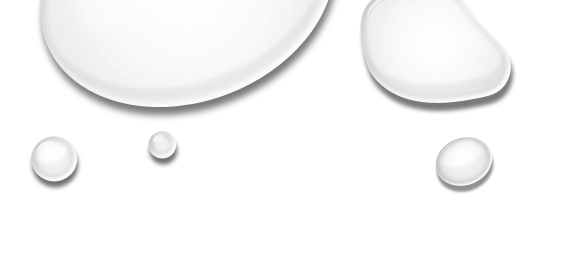 The Arctic Is Being Impacted By Climate Change
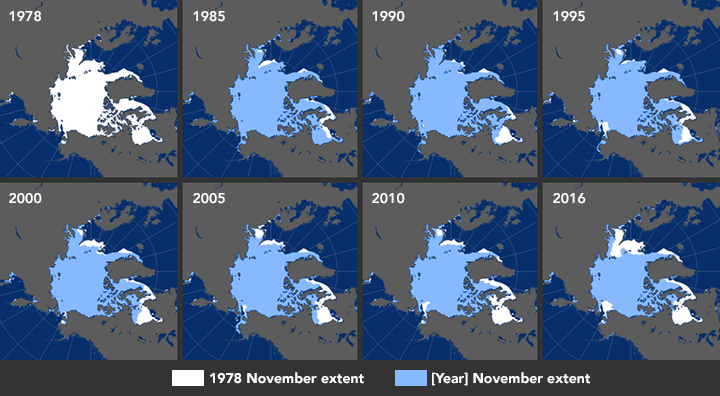 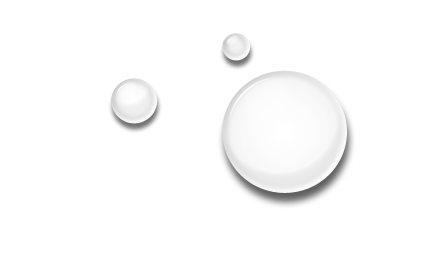 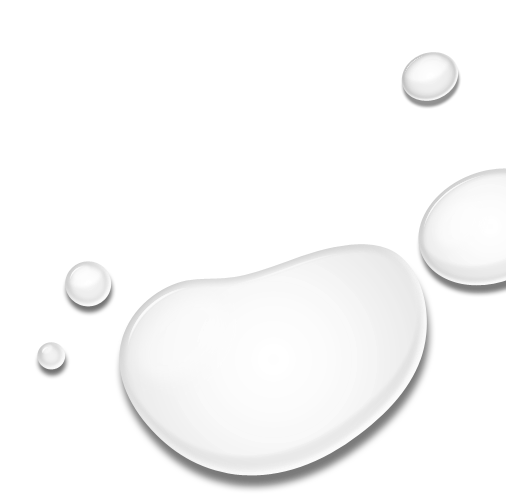 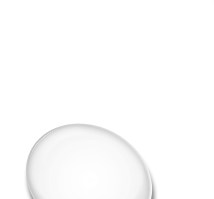 NASA
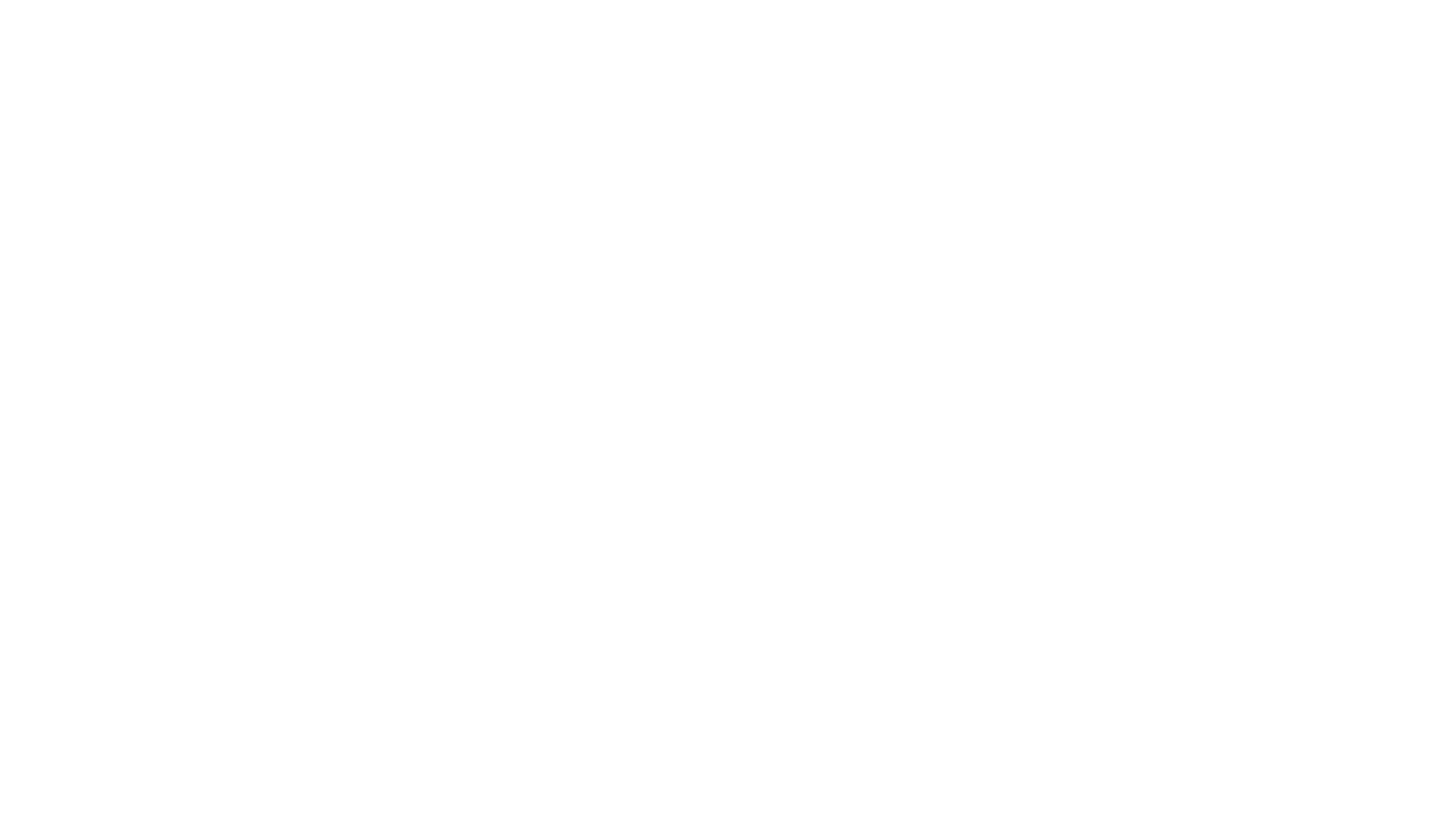 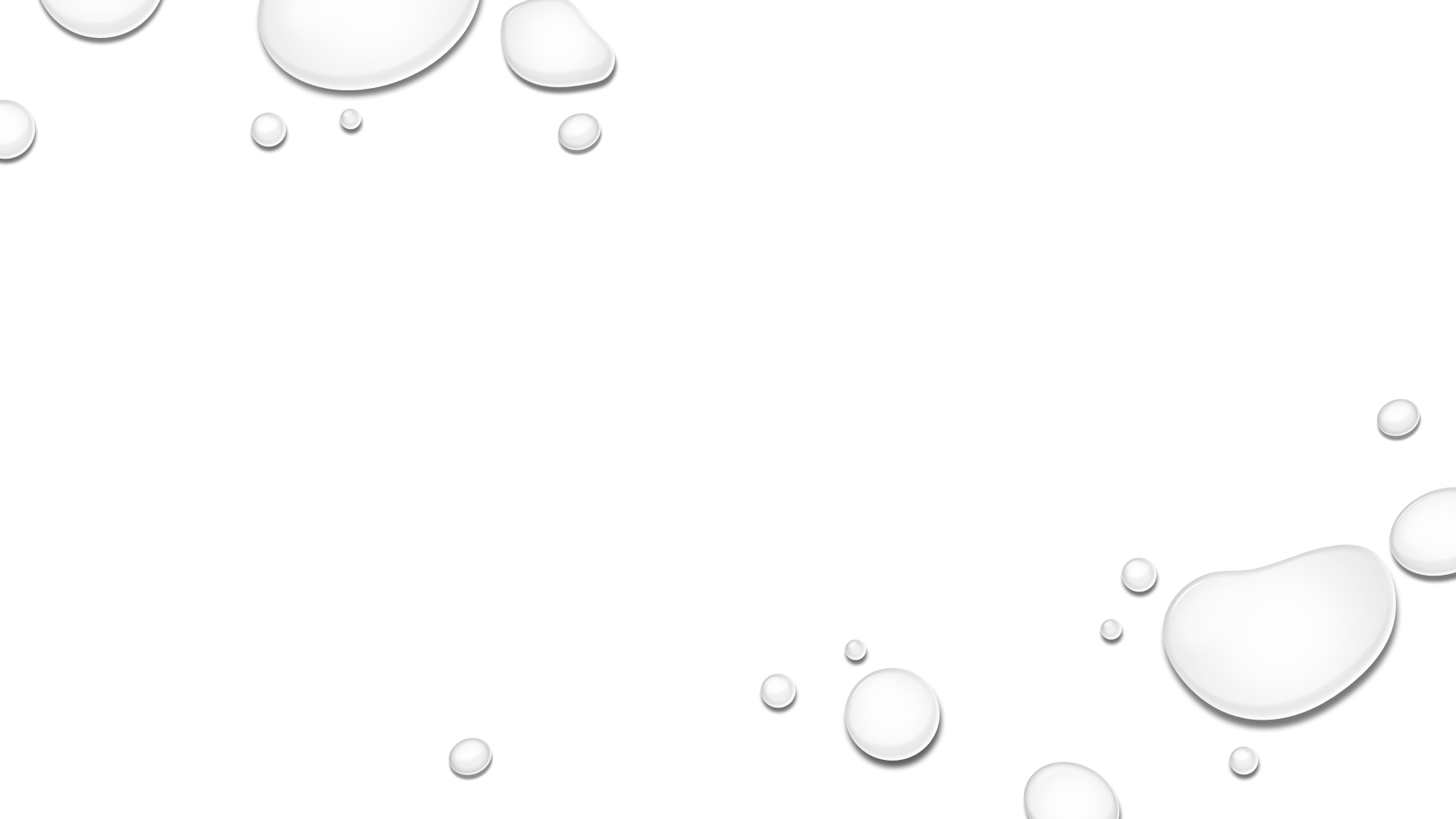 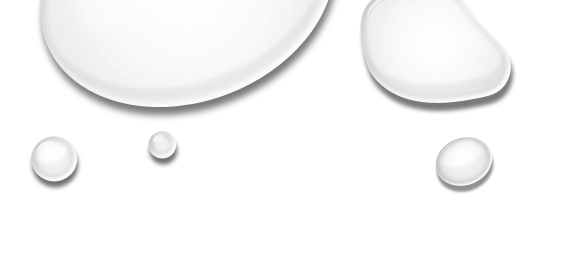 Arctic River Discharge Has Increased
Sagavanirktok River
Eurasian rivers most heavily impacted (Peterson et al 2002)
North American rivers seeing more pronounced effects recently (McClelland et al. 2014)
Combination of pluvial and glacial water sources
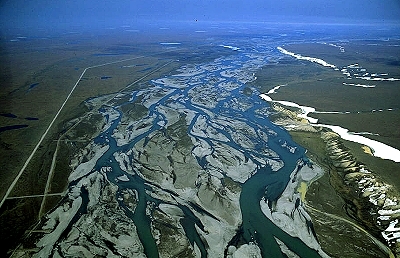 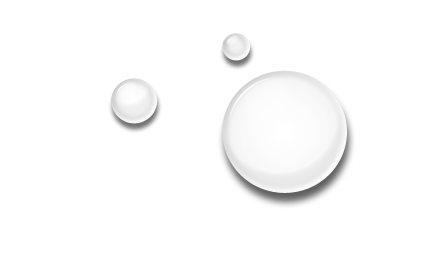 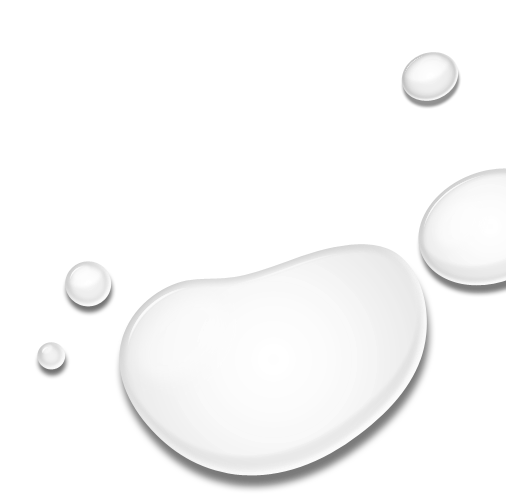 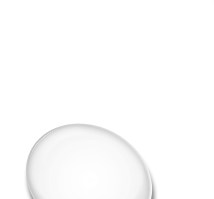 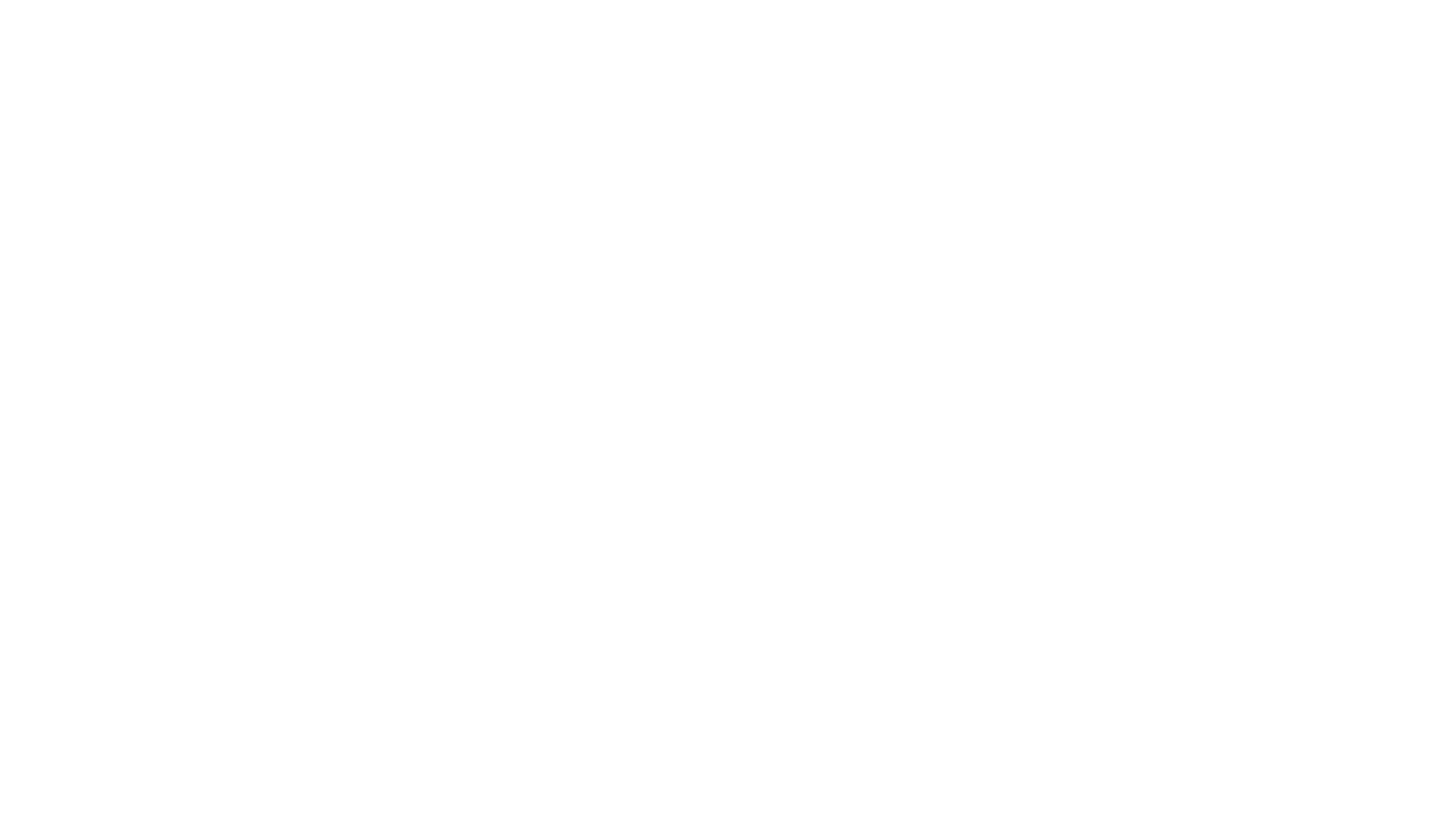 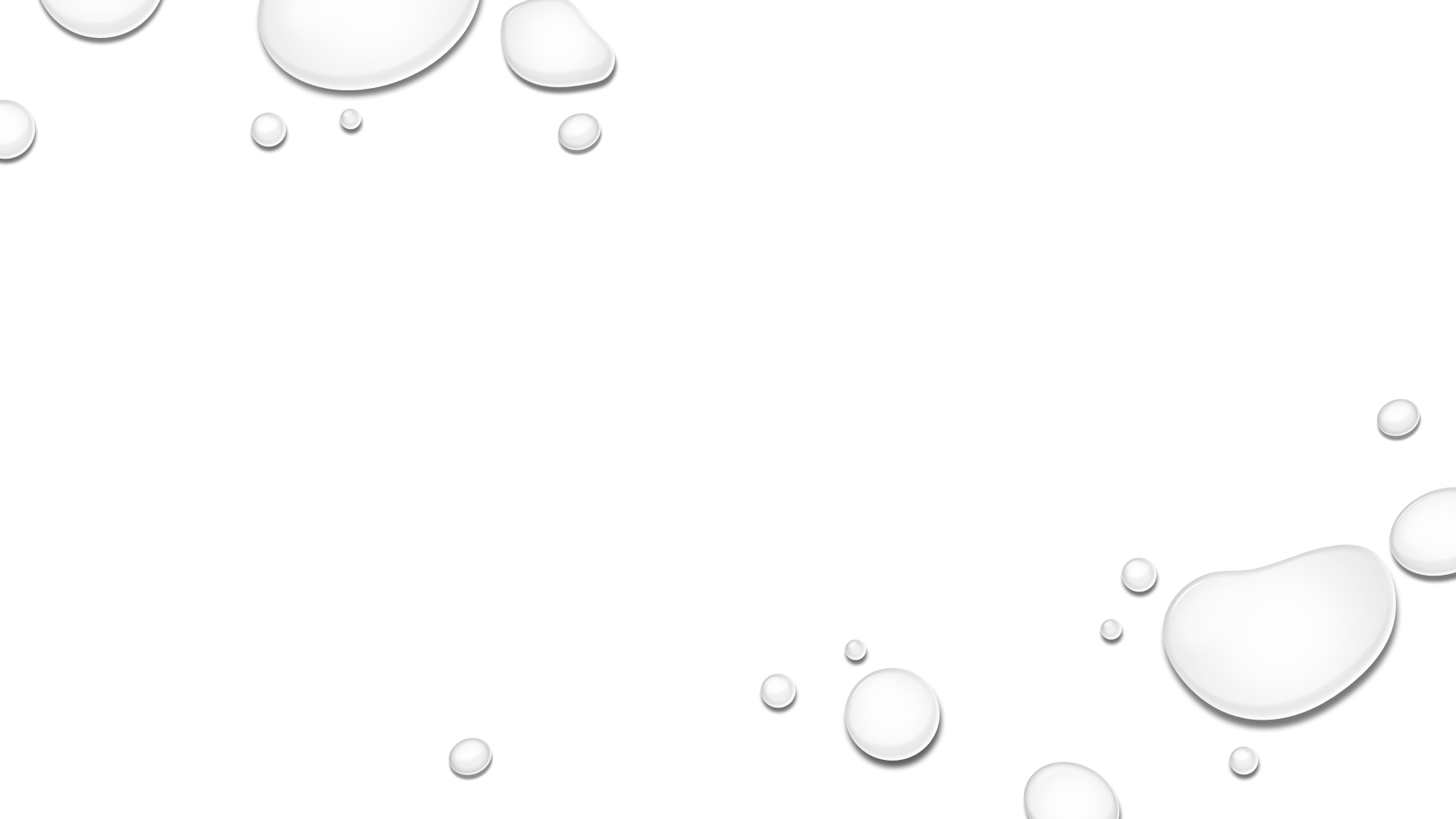 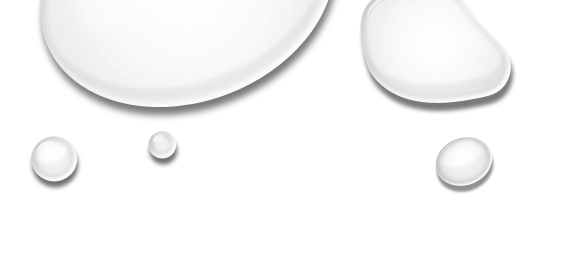 Arctic River Discharge Has Increased
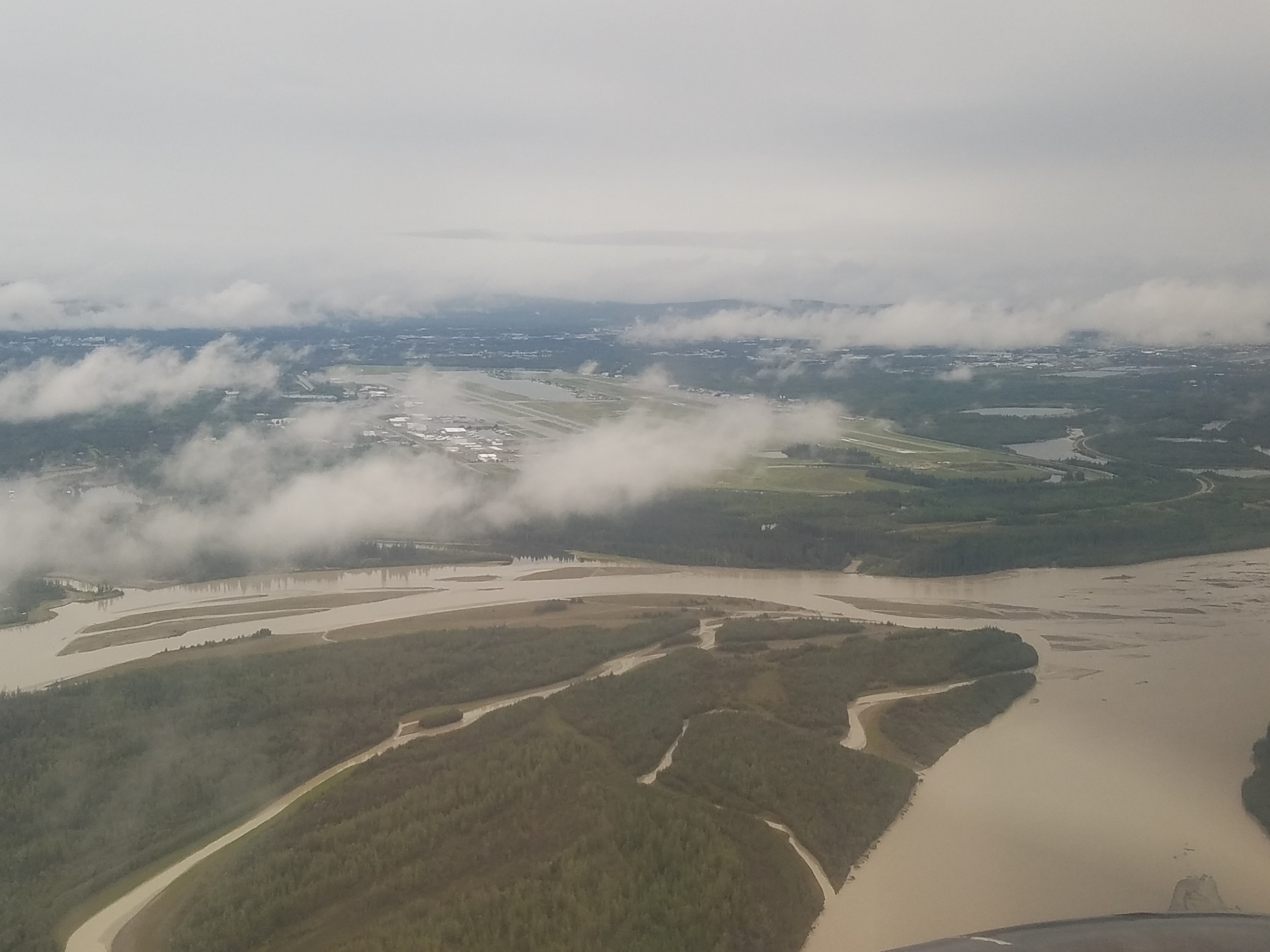 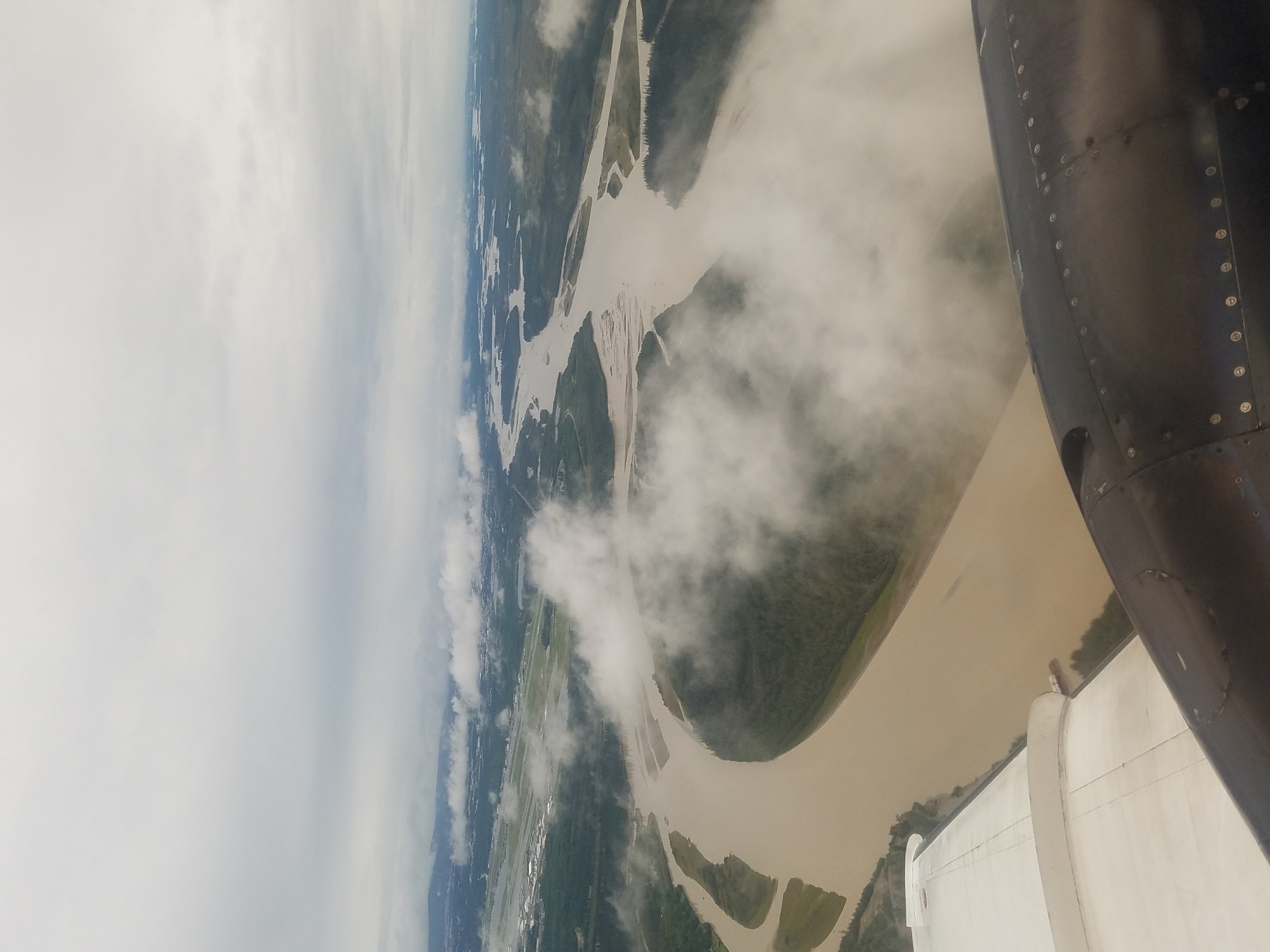 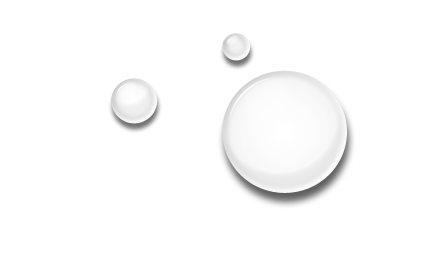 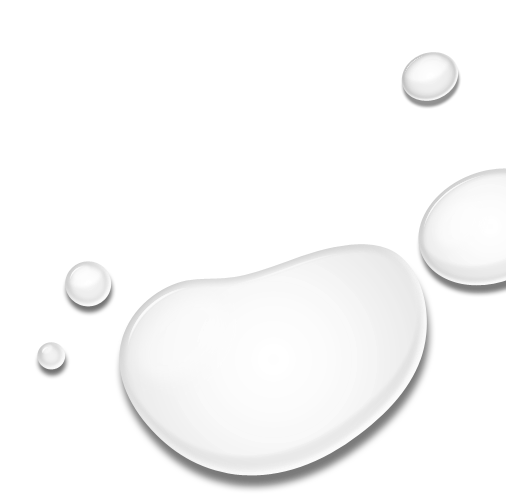 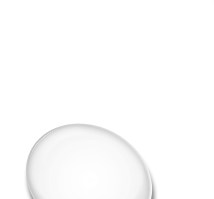 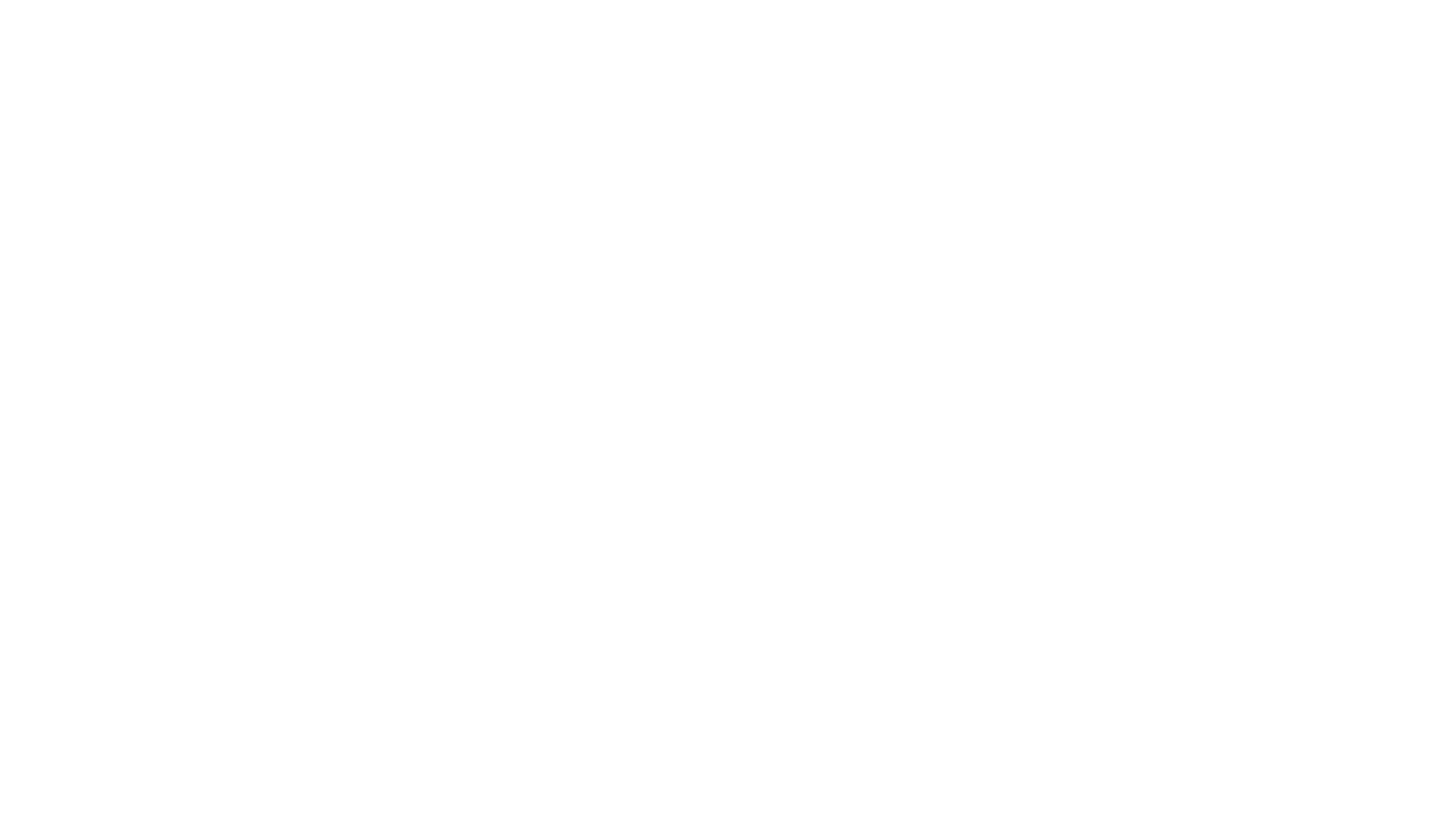 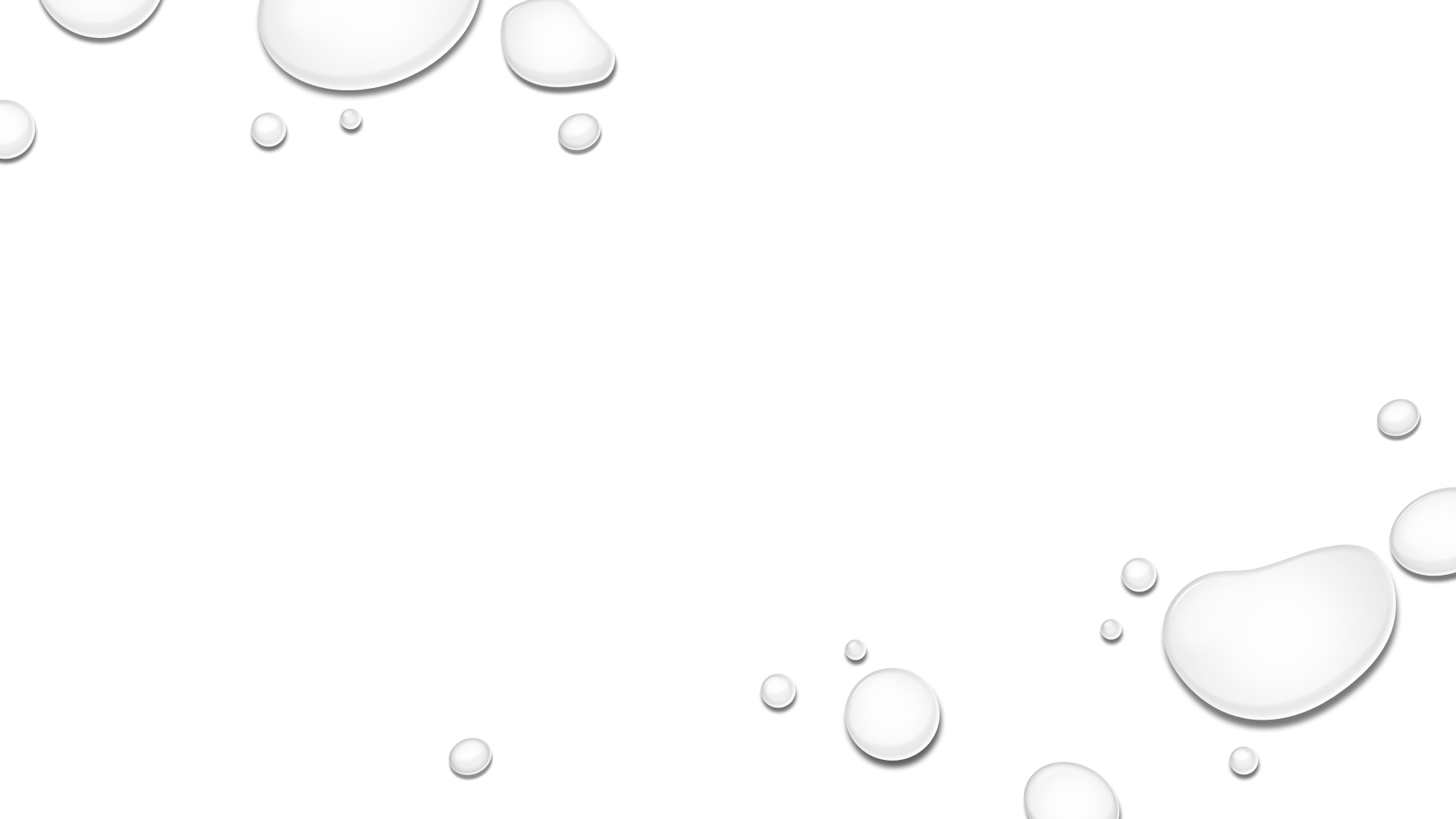 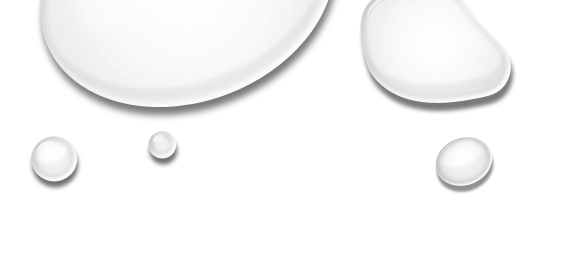 Increased River Discharge Could Switch Trophic Balance
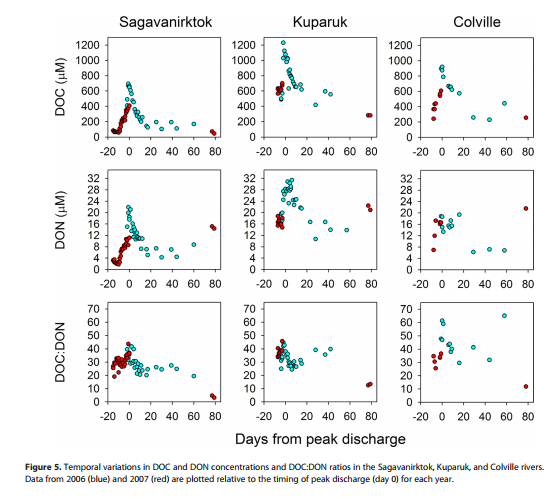 Brings organic and inorganic nutrients to coastal zone
Some areas have seen doubling in phytoplankton productivity (Wikner & Andersson 2012)
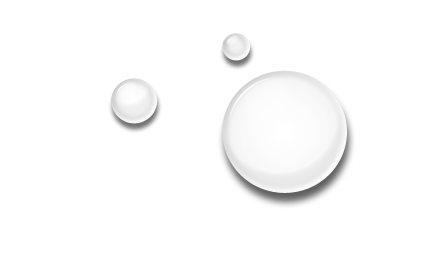 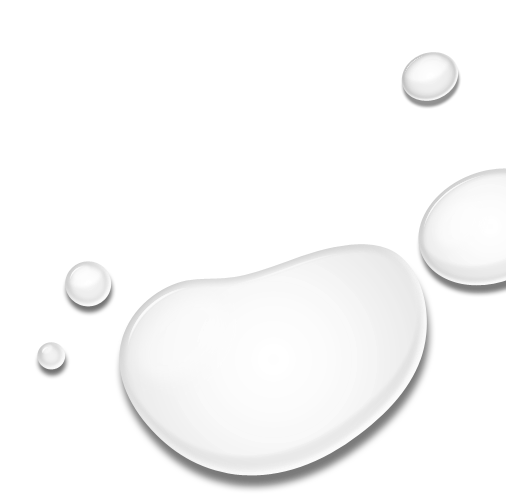 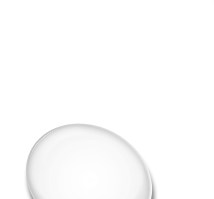 McClelland et al. 2014
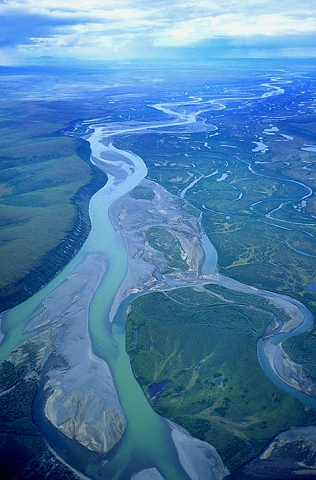 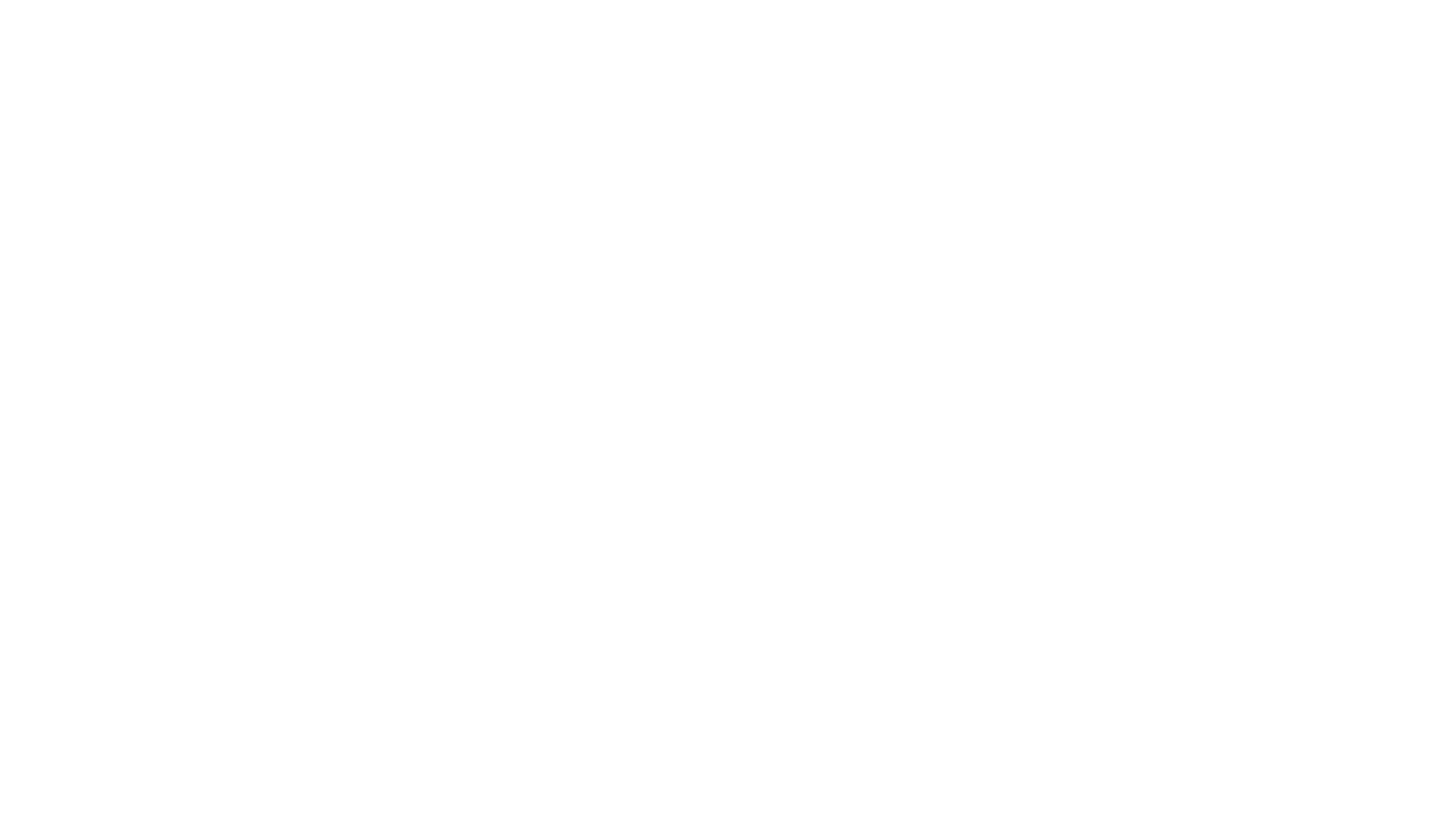 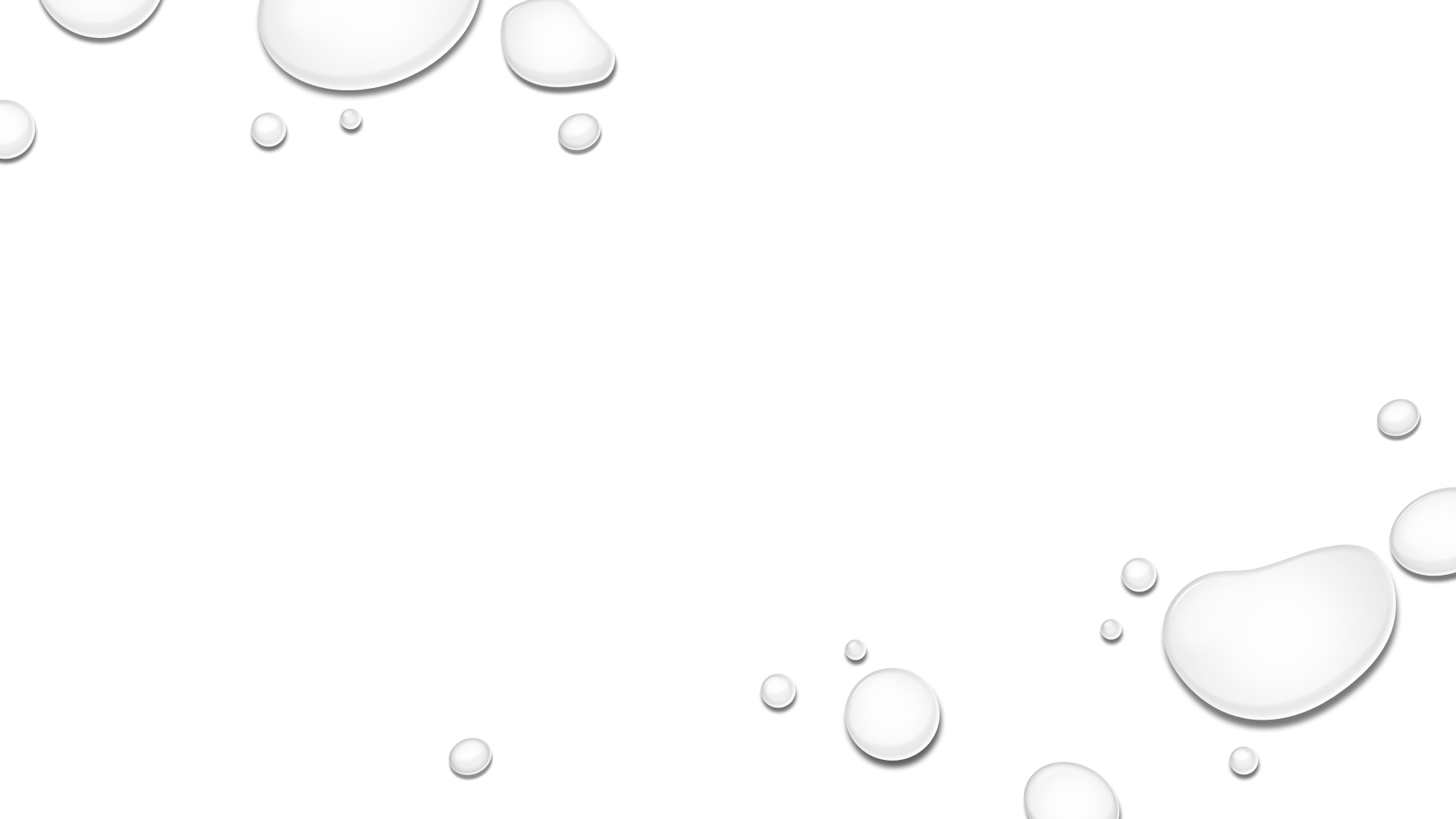 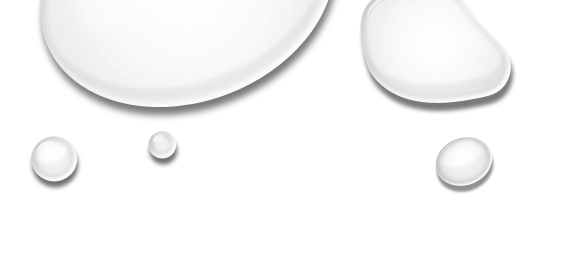 Objectives
Delineate Sag, Lower Colville, and Kuparuk watersheds
Identify streams and major rivers in watersheds
Identify streams containing known anadromous fish populations
Calculate accurate river discharge to locate areas of coastal nutrient loading
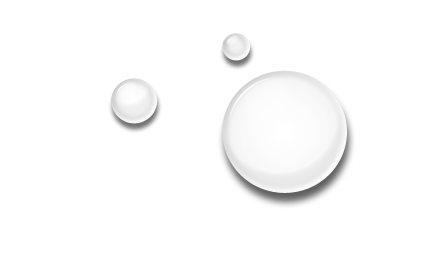 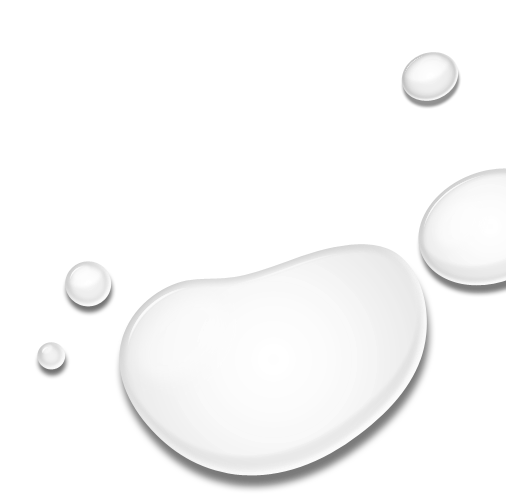 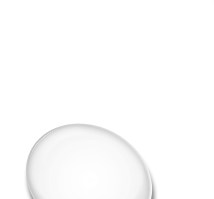 Colville River
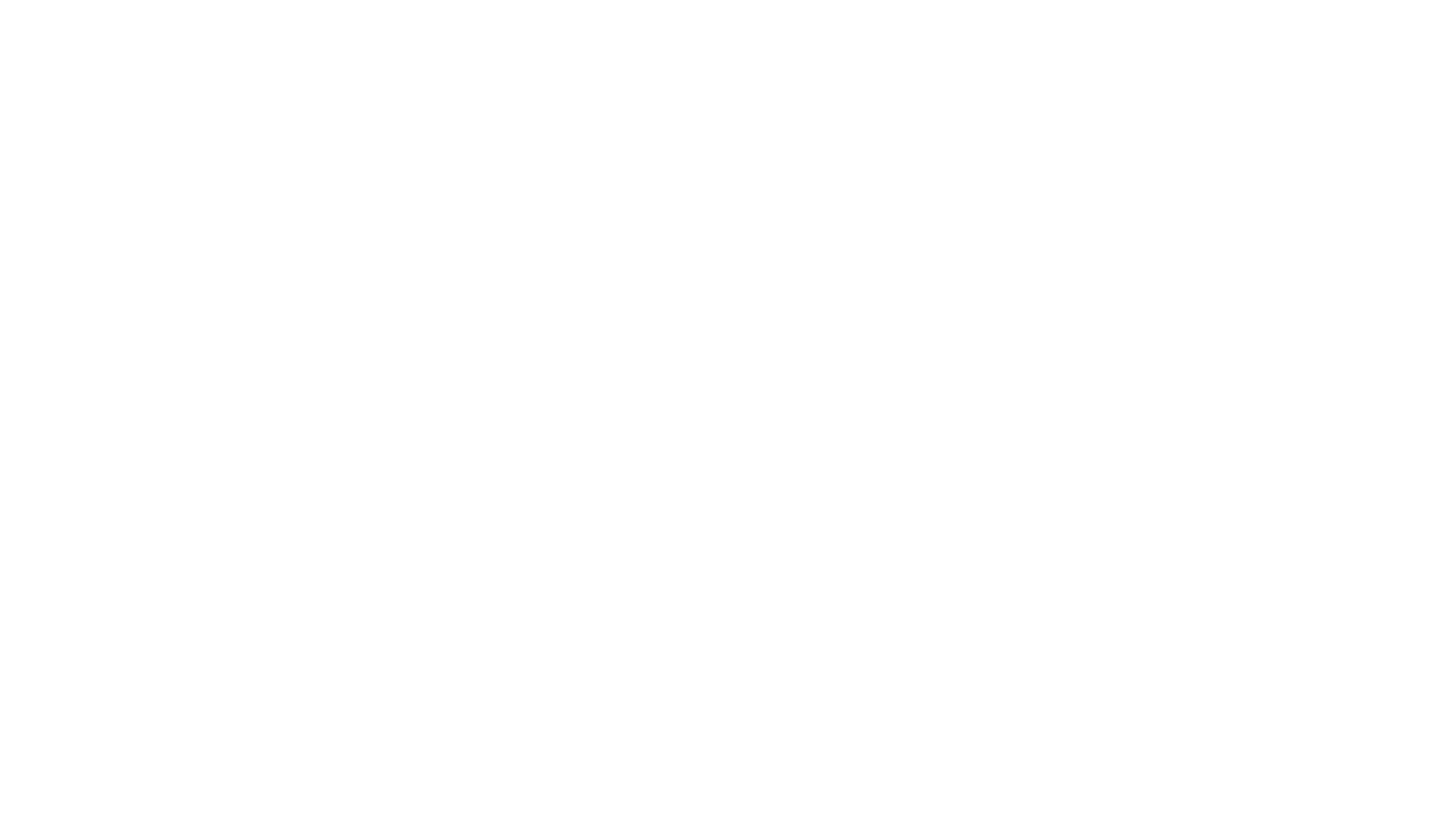 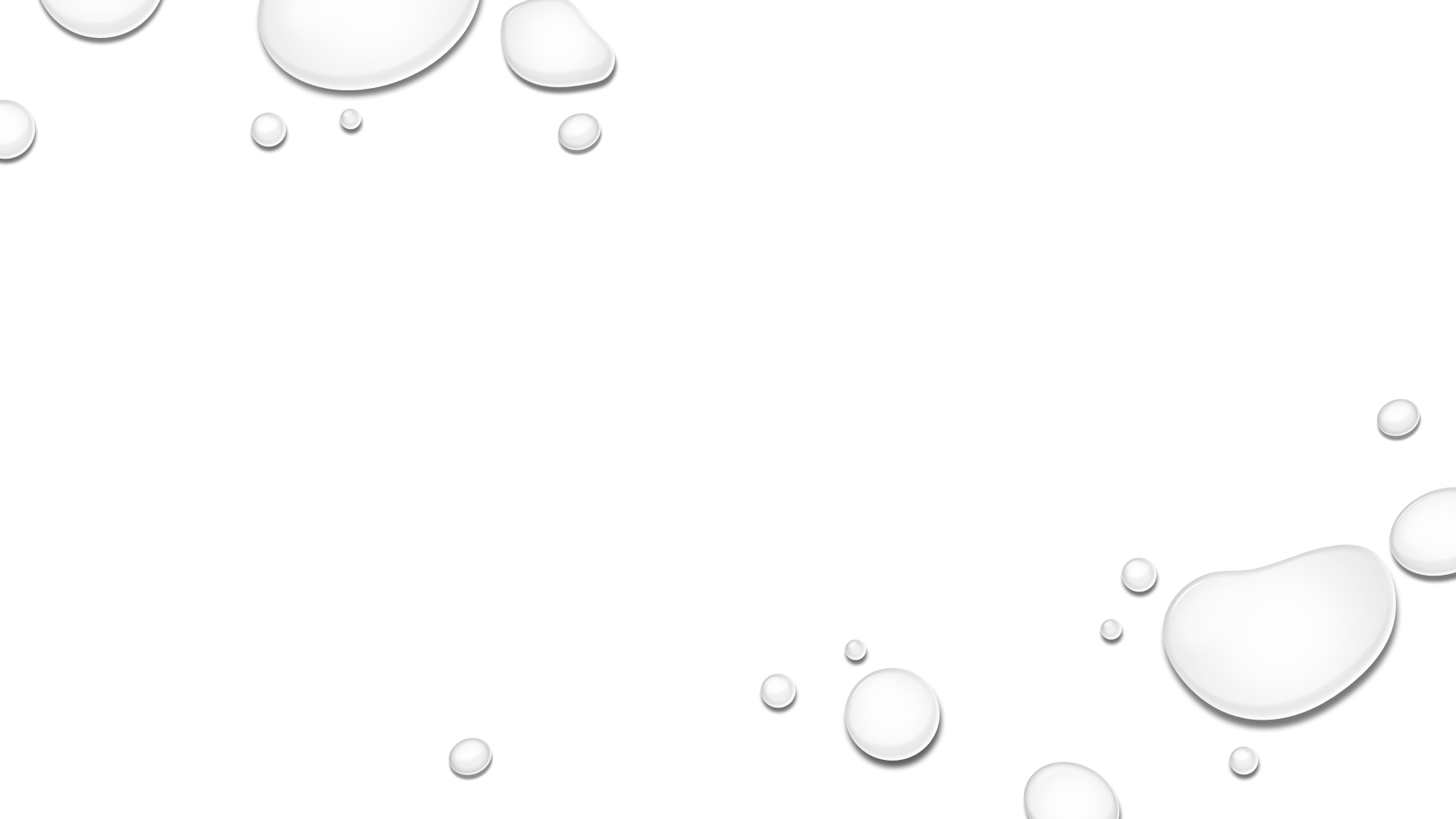 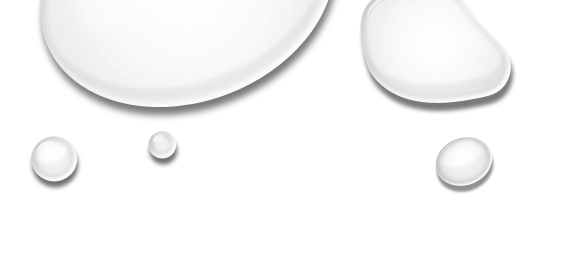 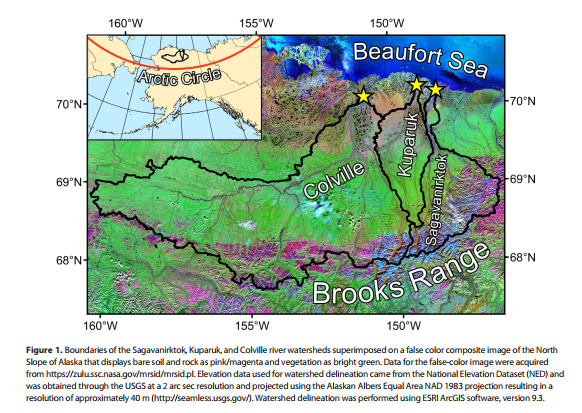 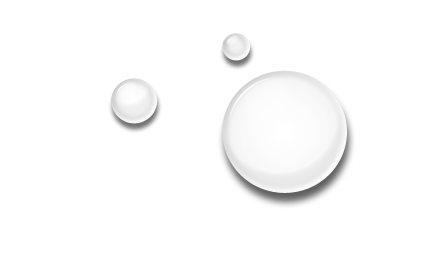 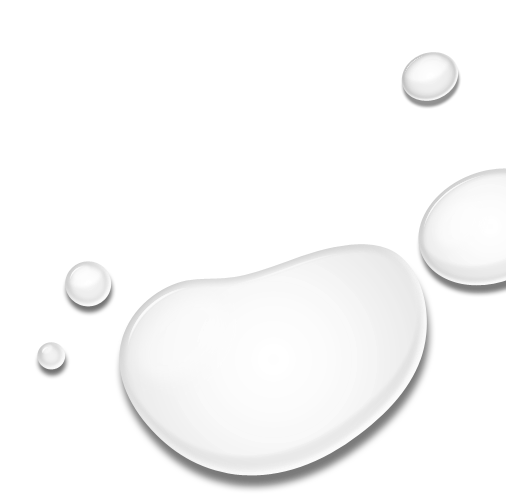 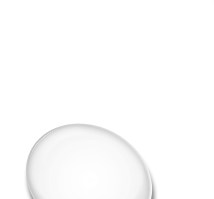 McClelland et al. 2014
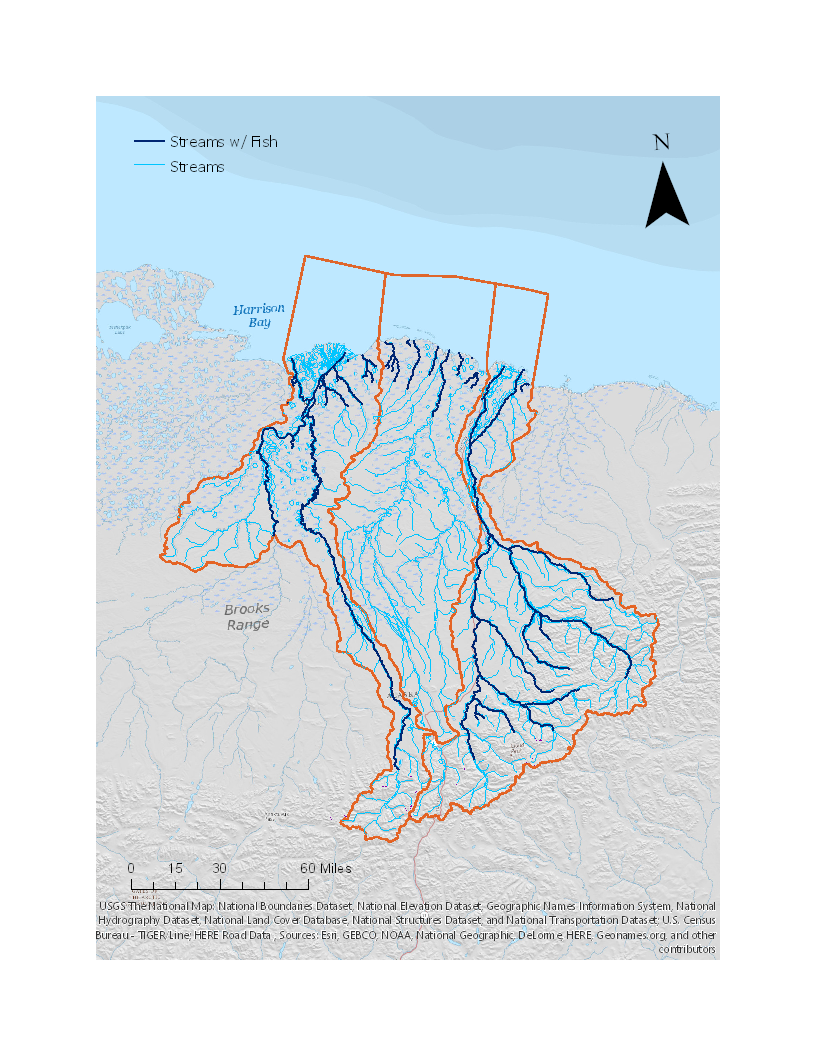 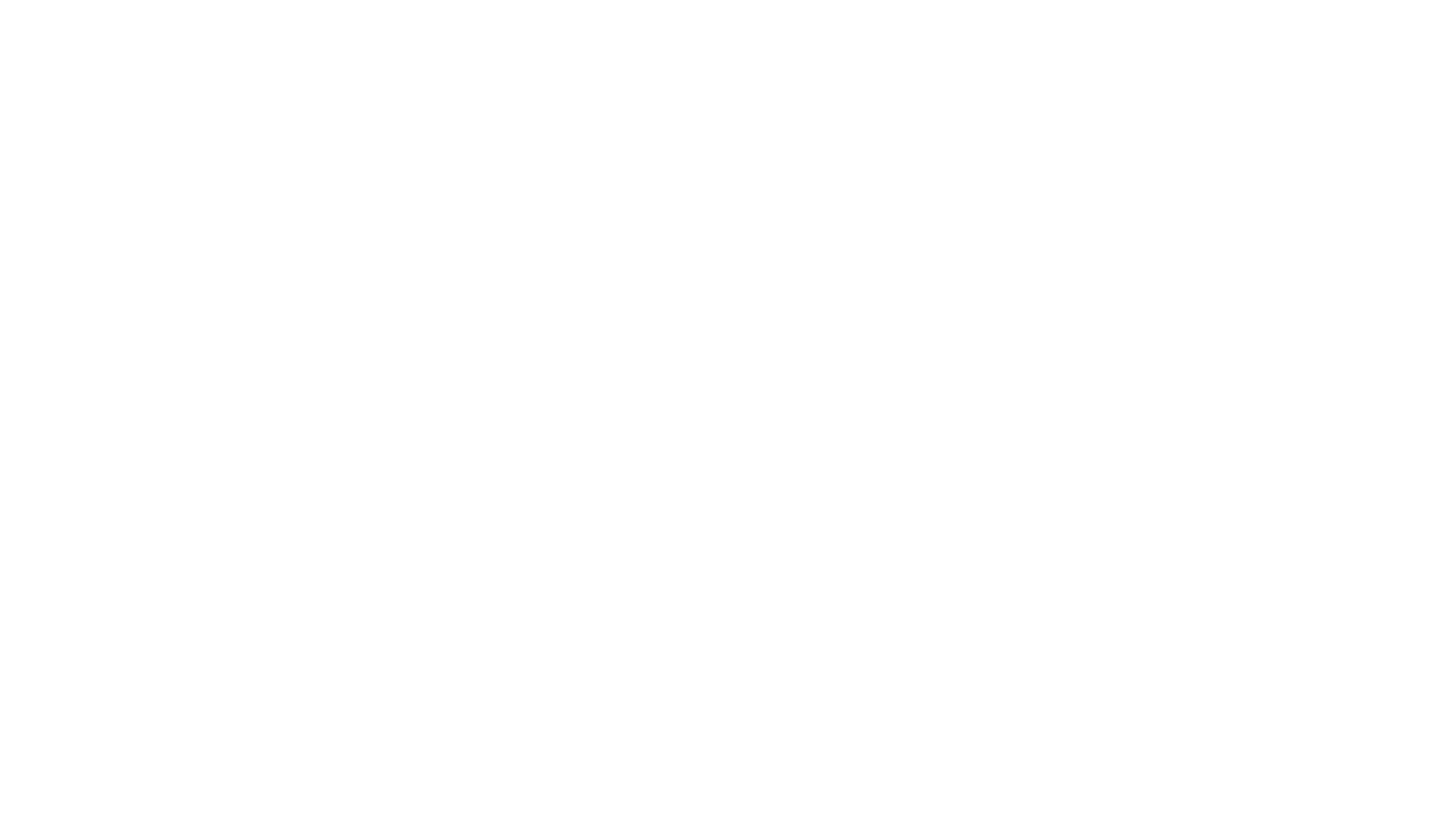 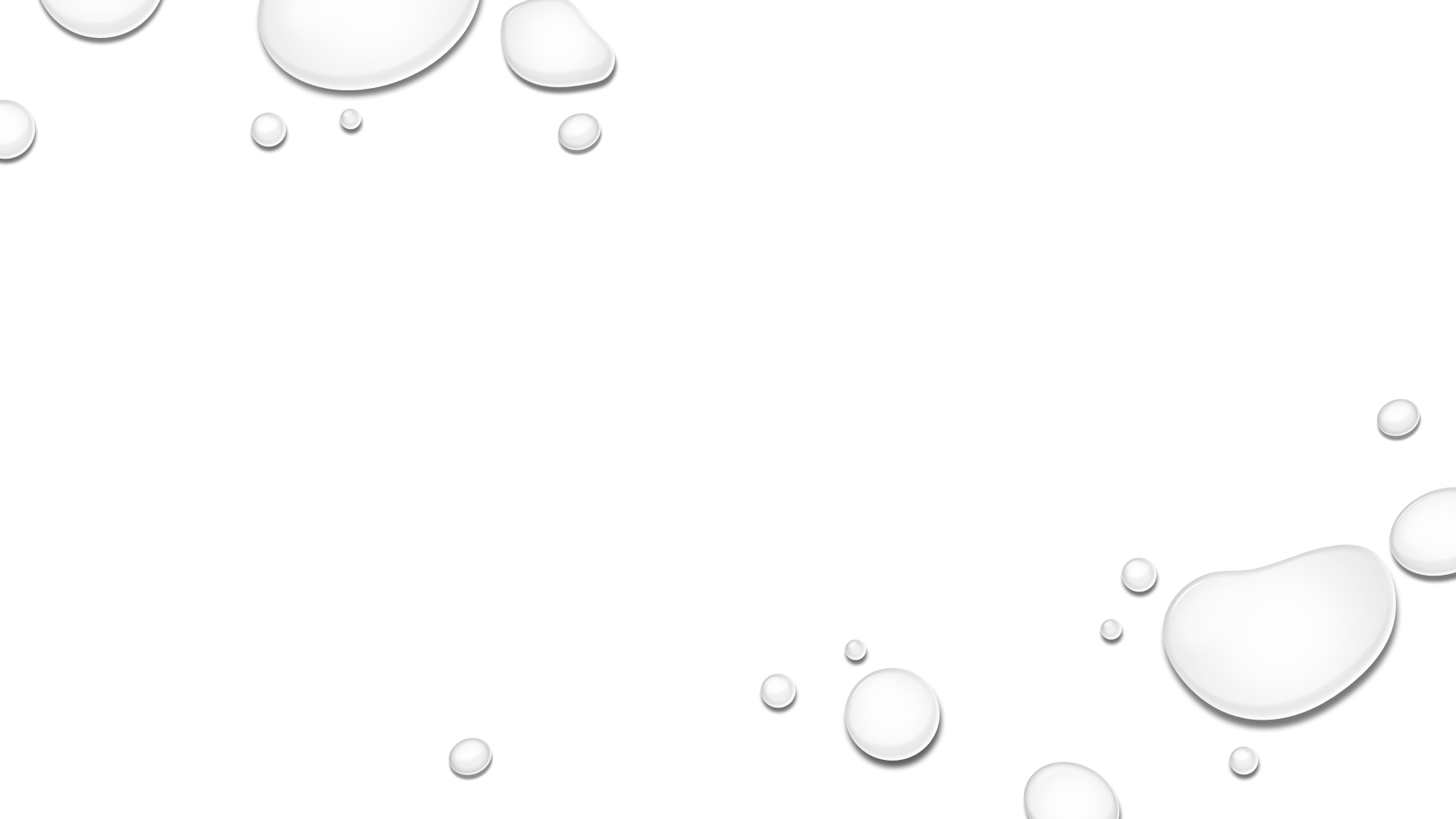 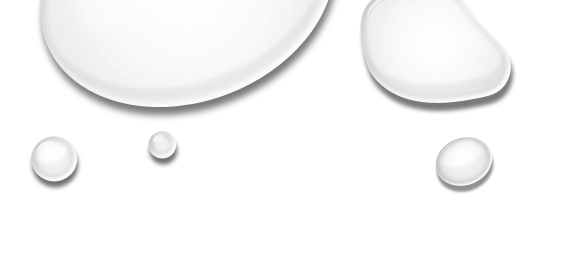 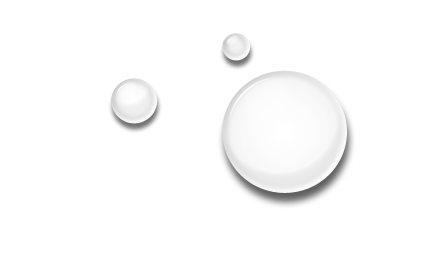 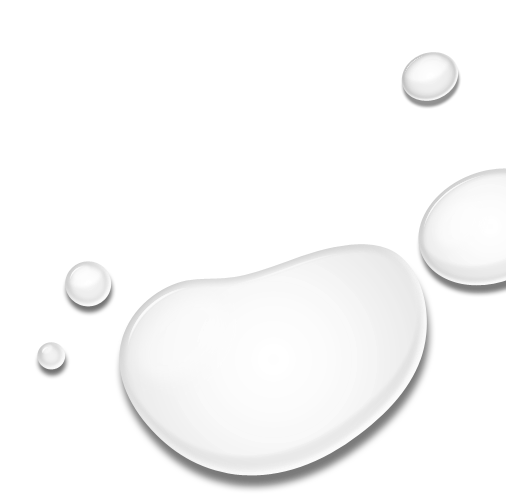 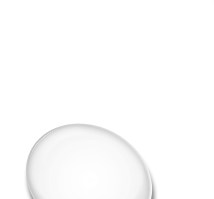 Discharge from USGS gages in 2016
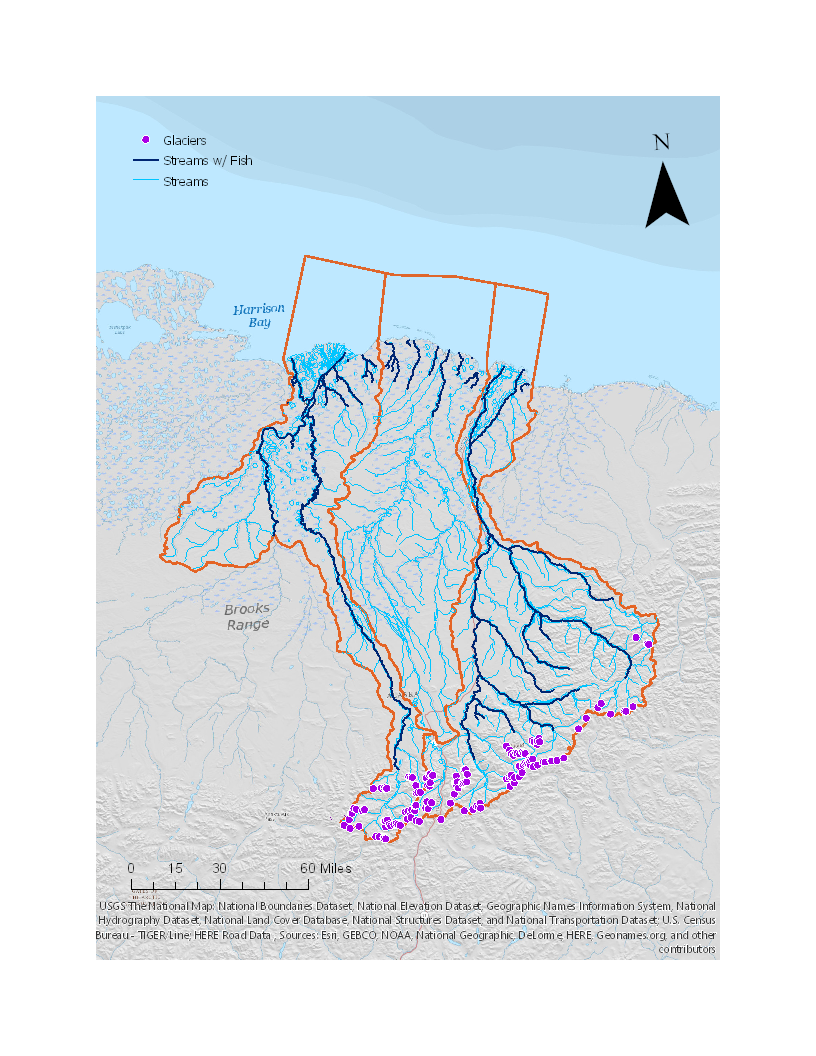 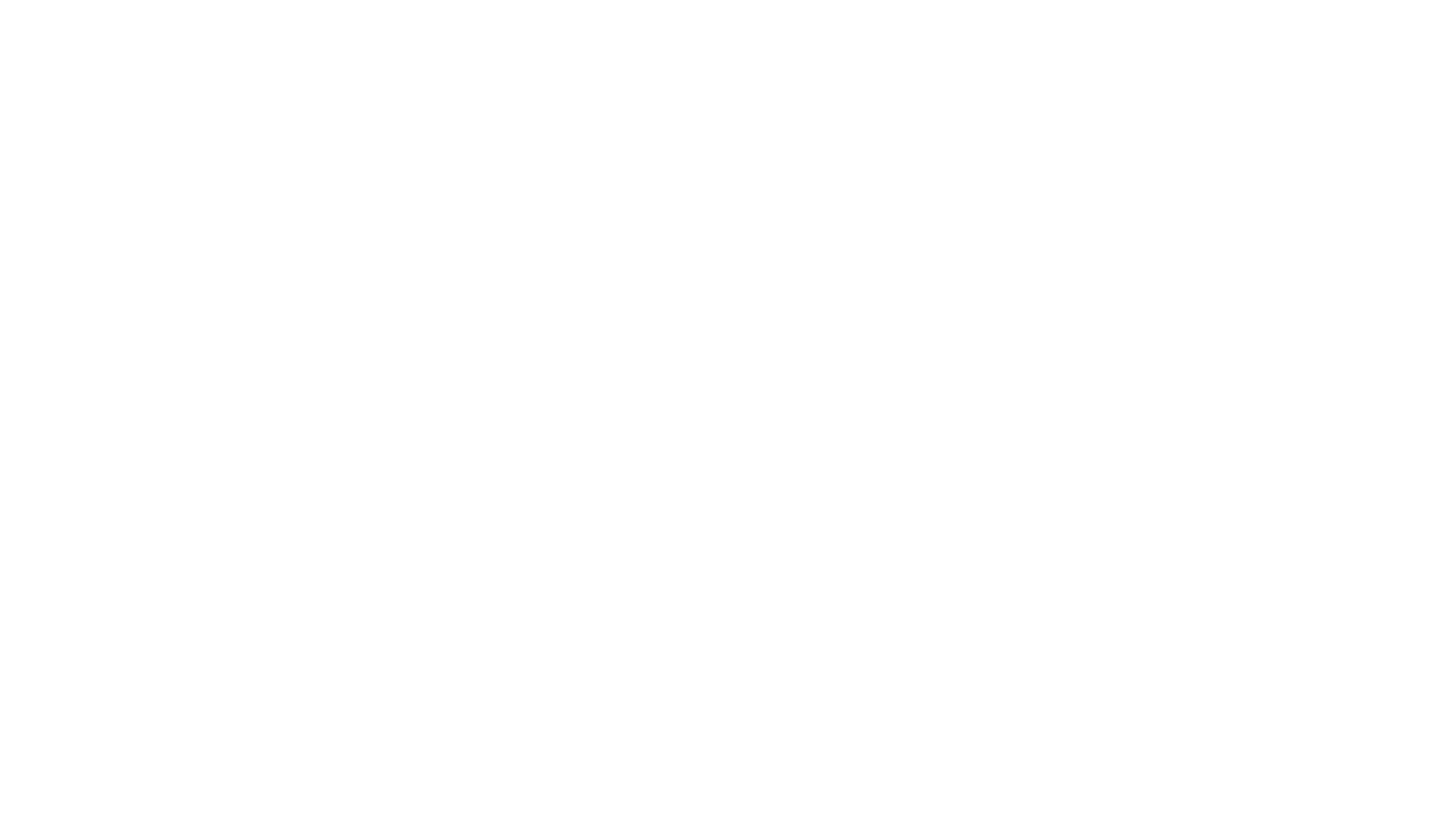 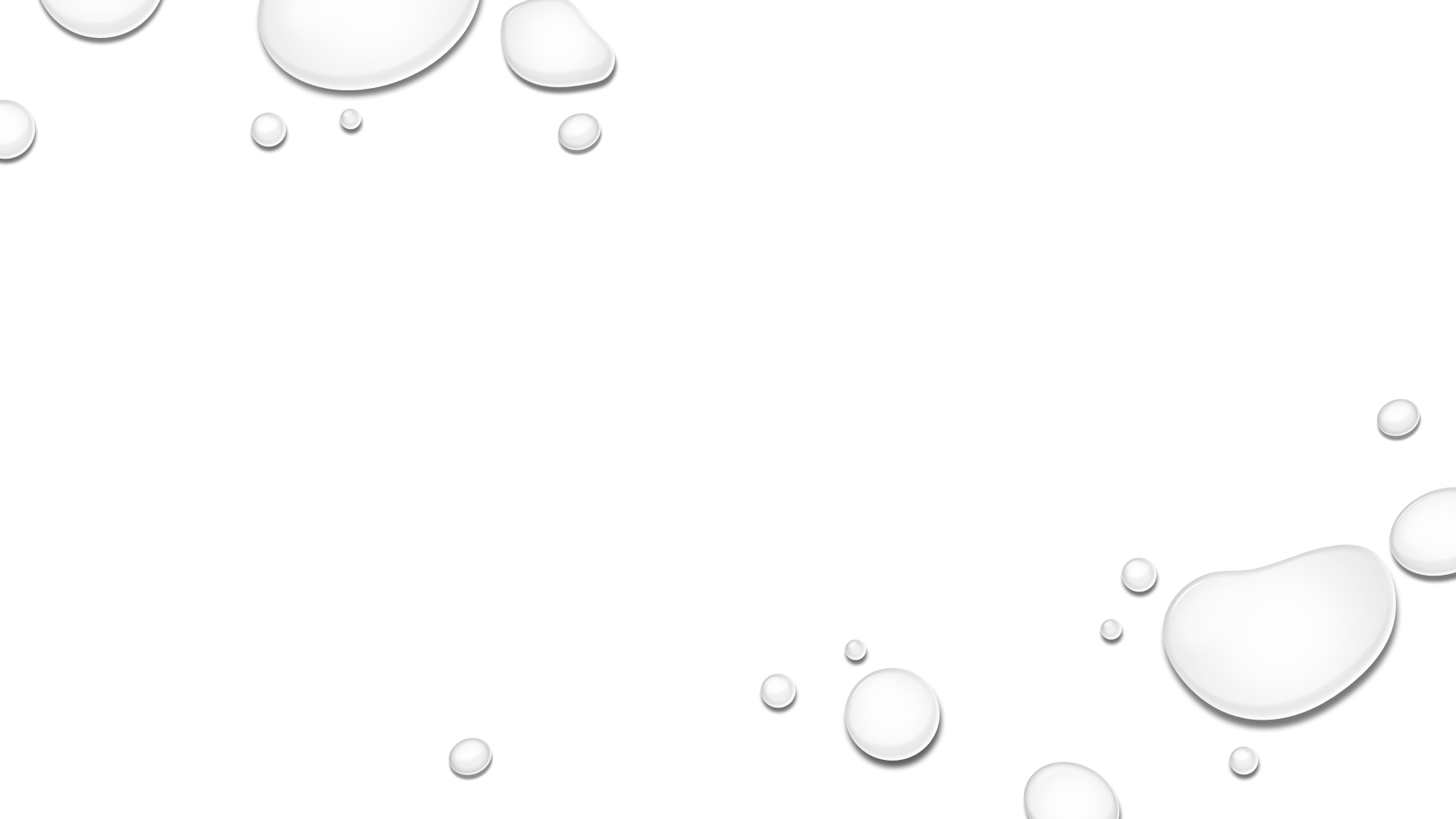 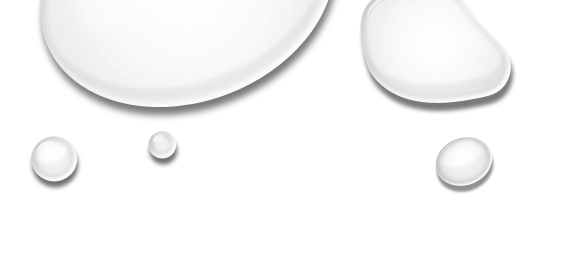 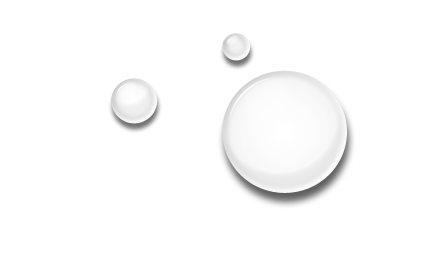 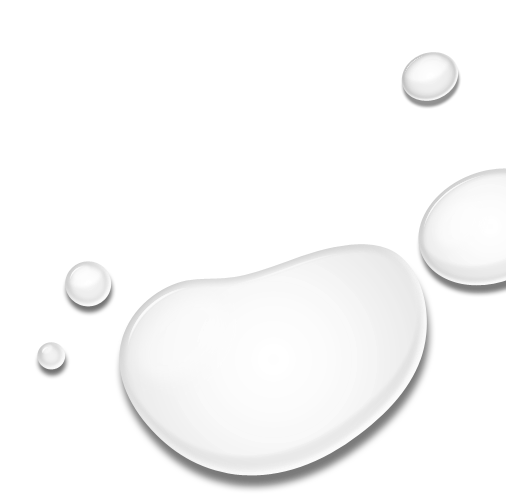 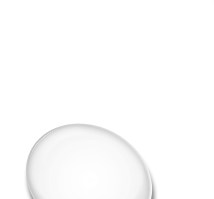 Discharge from USGS gages in 2016
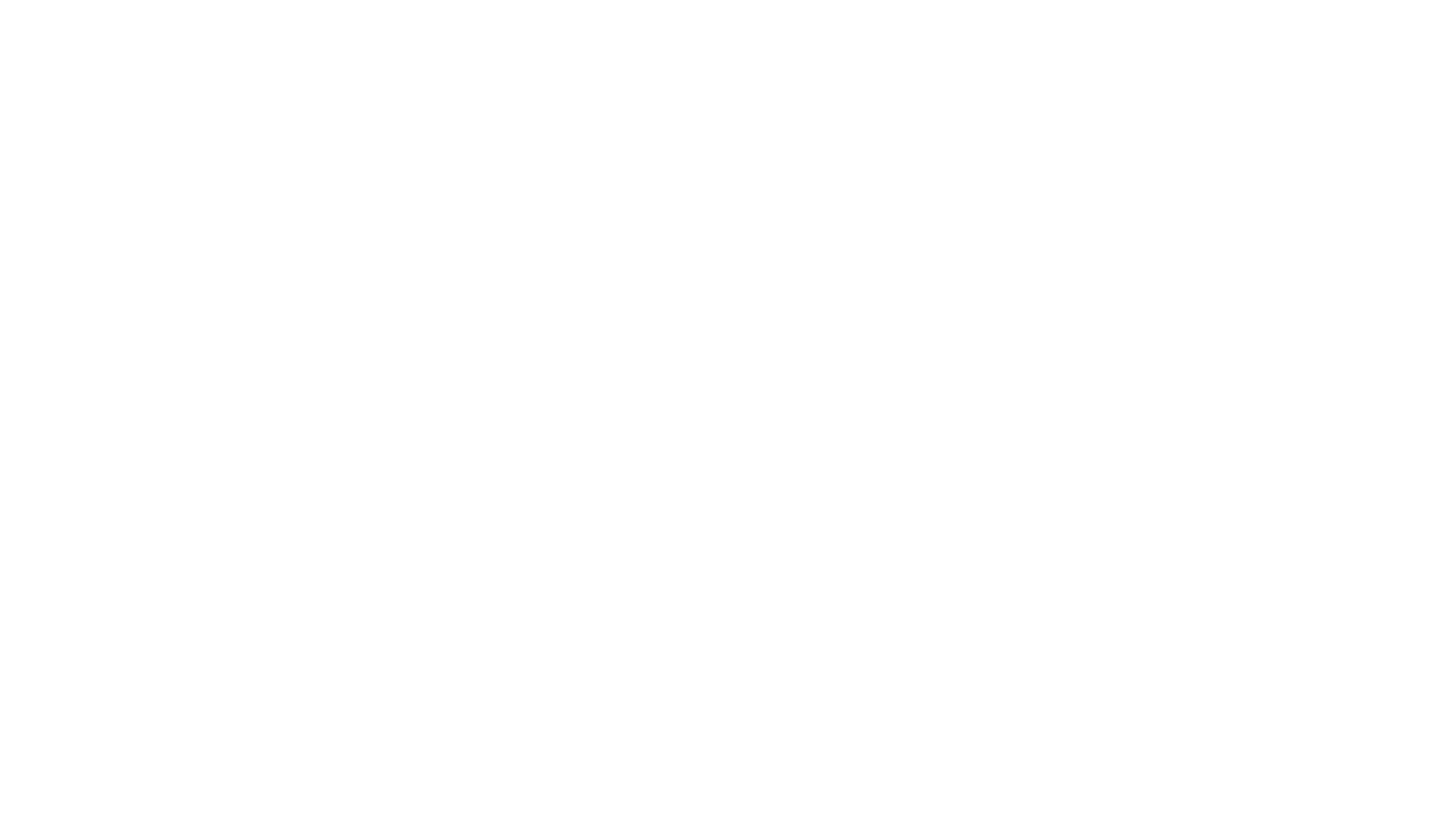 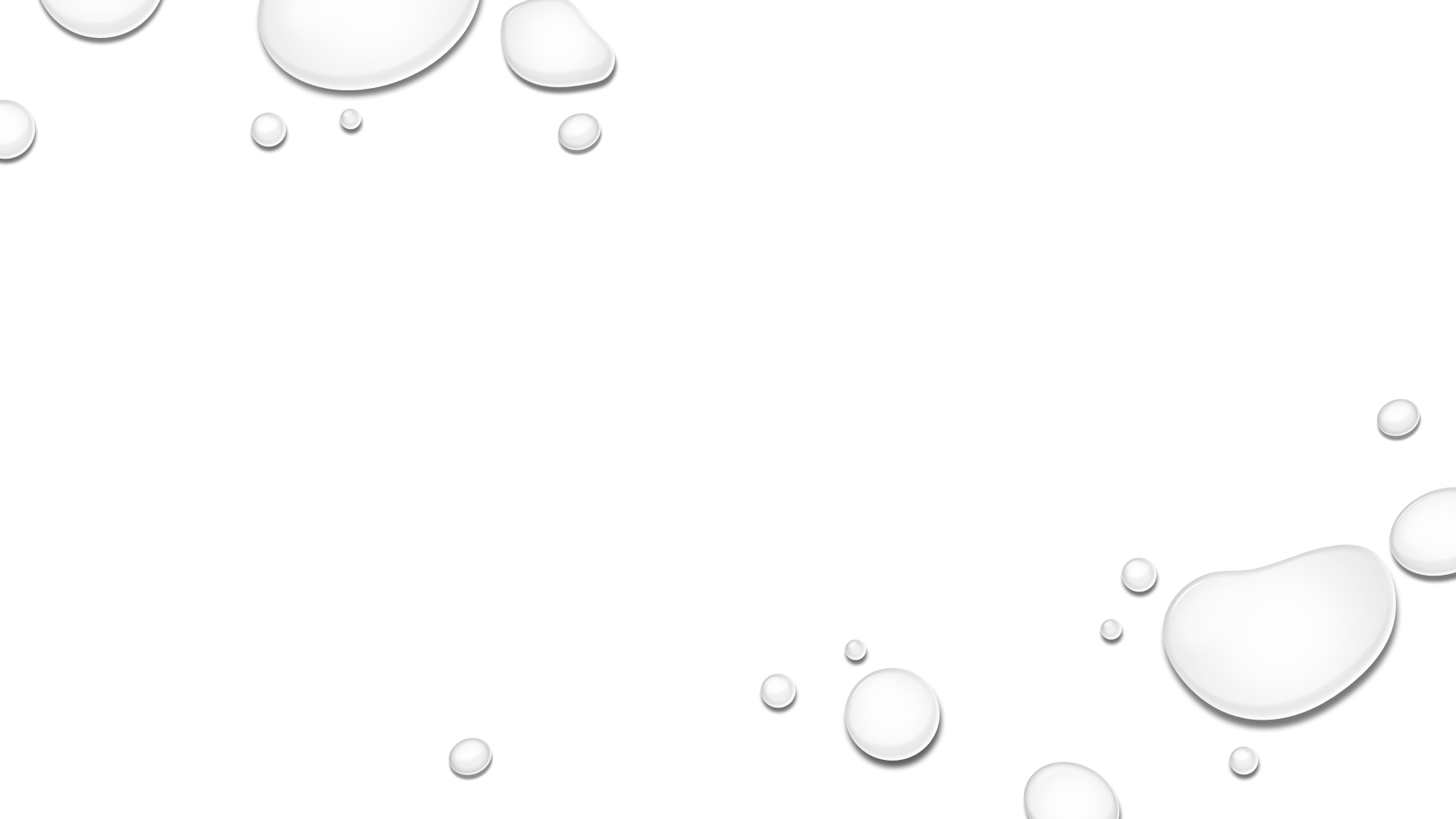 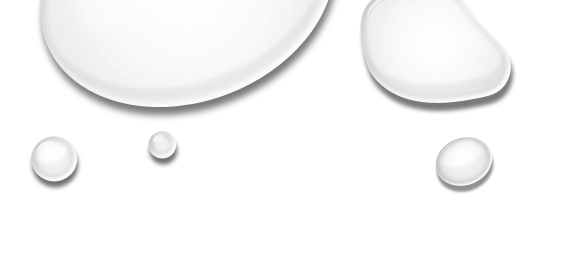 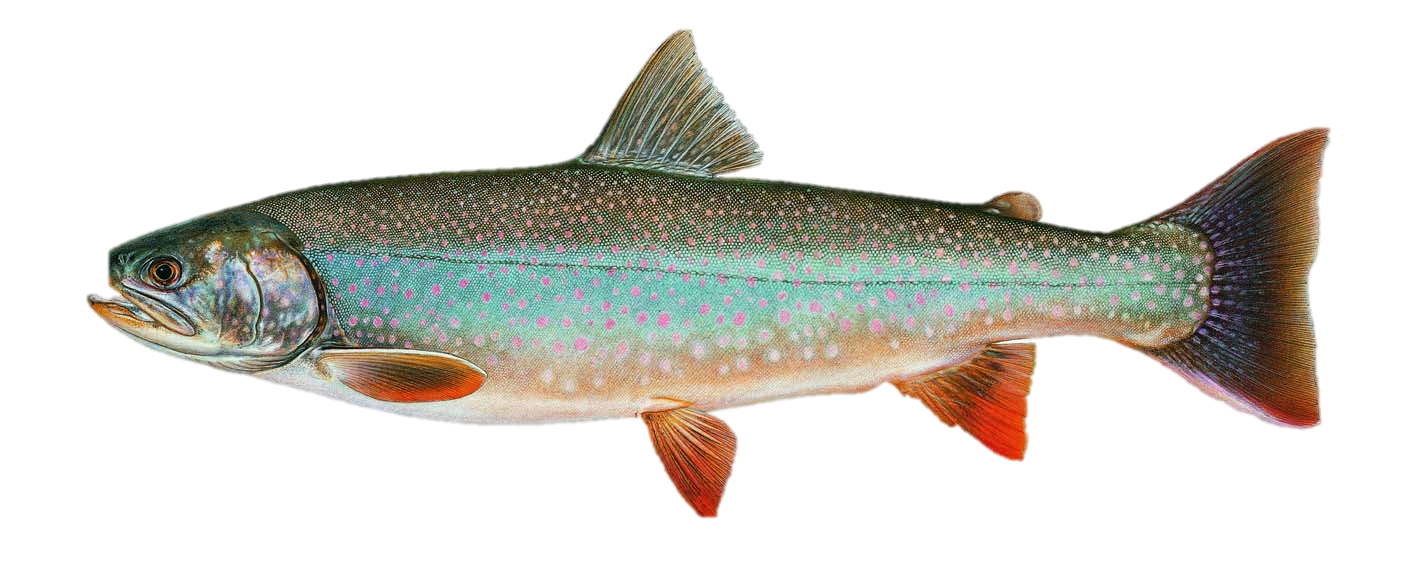 What’s Left
This Project:
Find more resolute DEM for discharge
Identify stream outlets with potential for nutrient loading

Future Endeavors:
Add catch data from summer sampling
Try and develop model using GIS to predict where fish might move to (Joy & Death 2004)
Dolly Varden
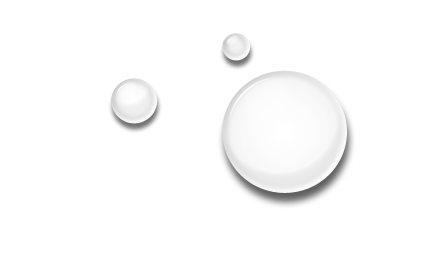 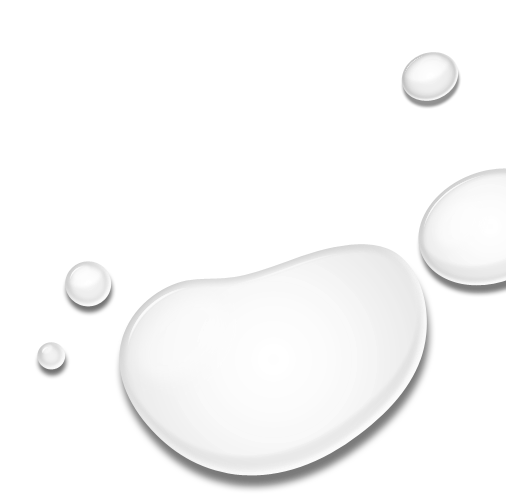 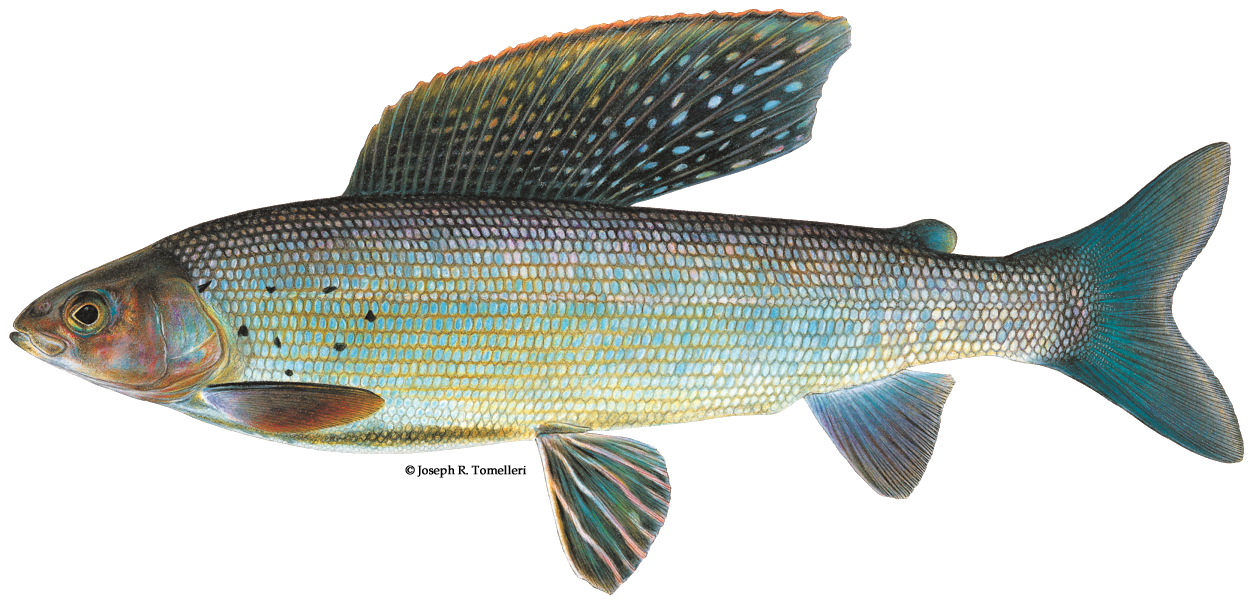 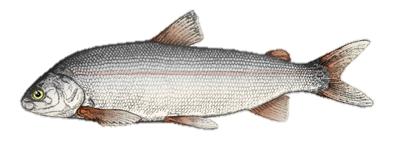 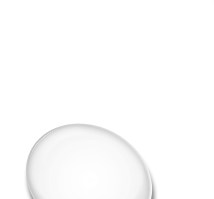 Broad Whitefish
Arctic Grayling
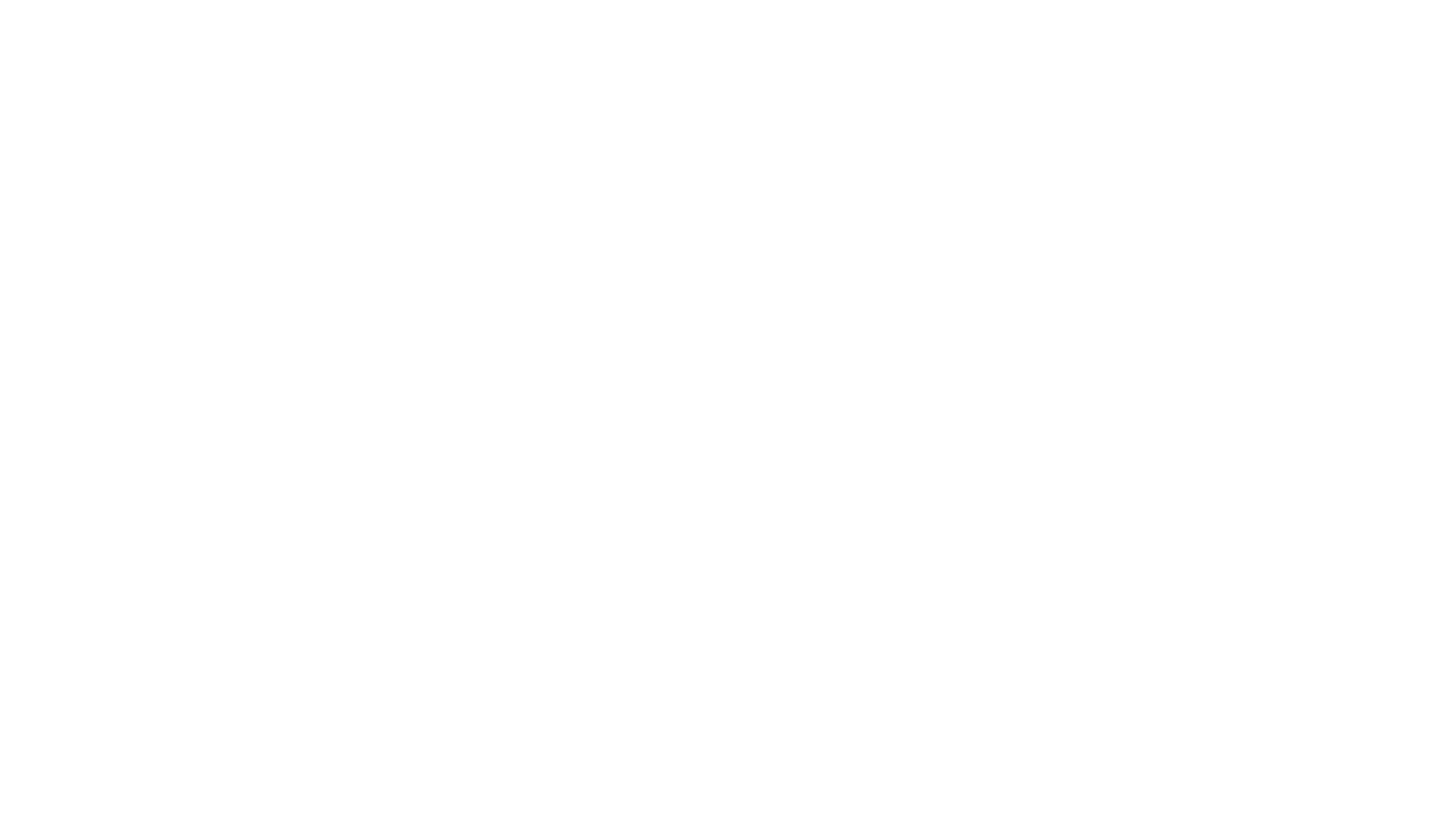 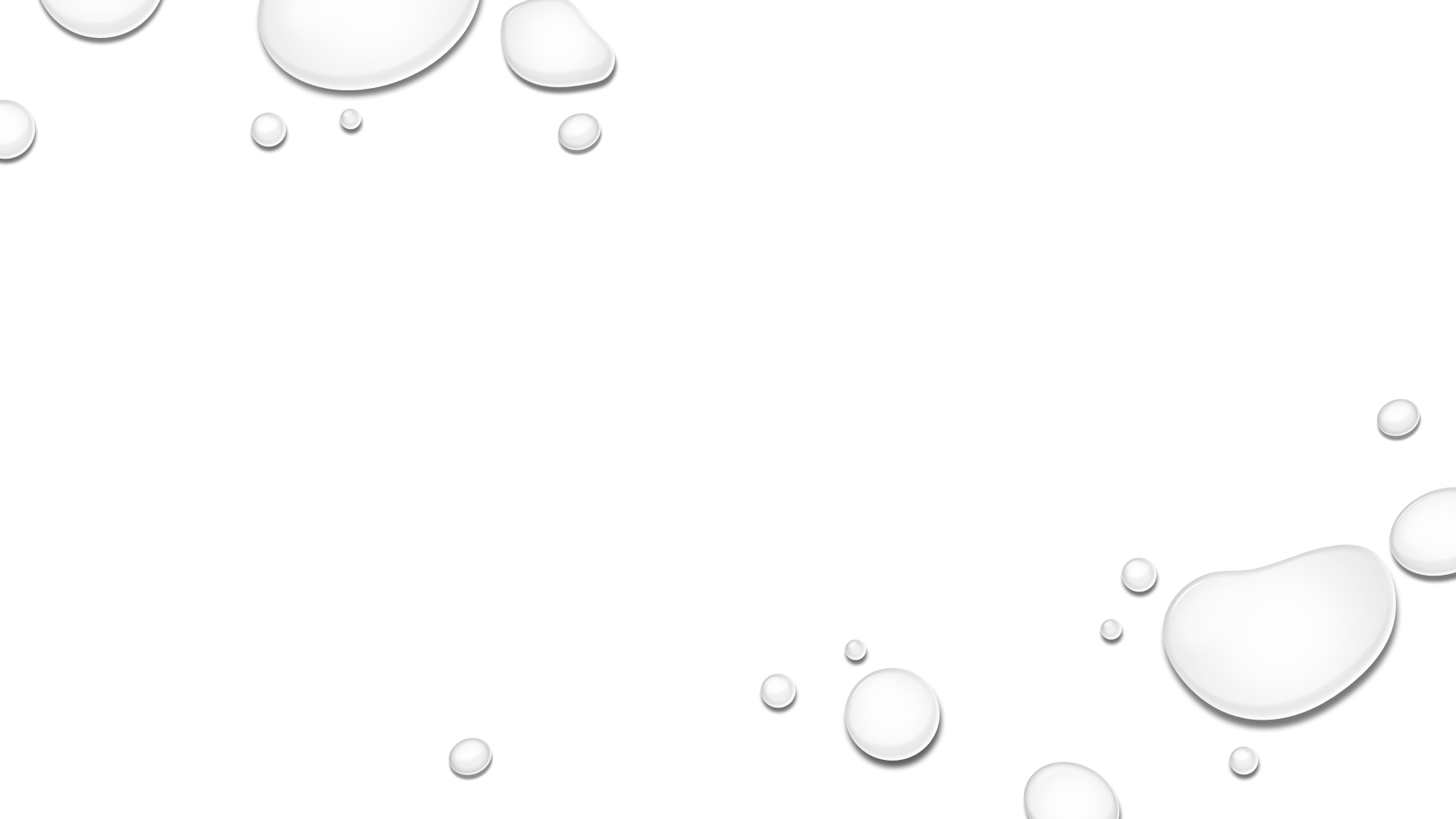 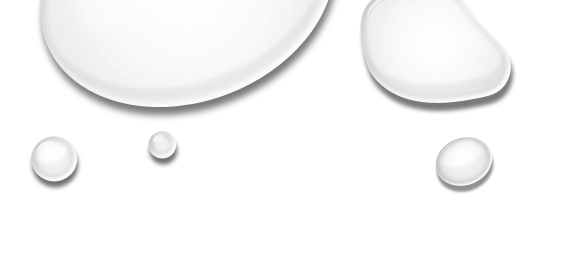 Story map?
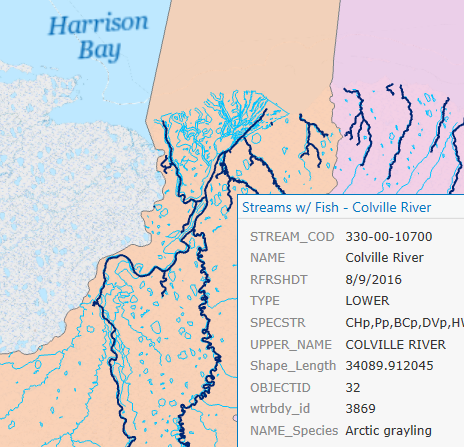 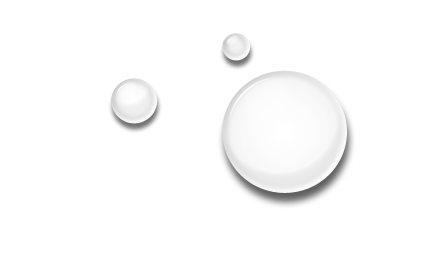 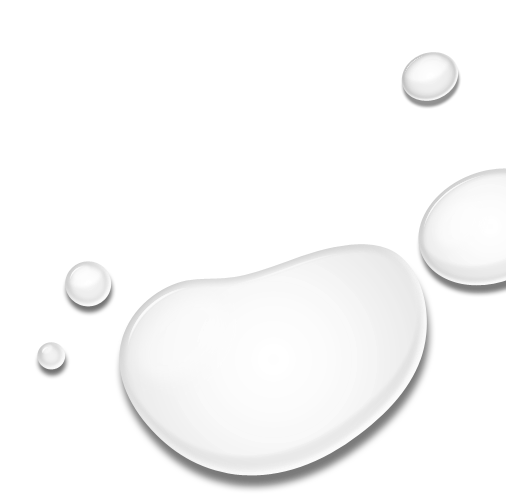 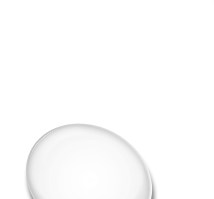 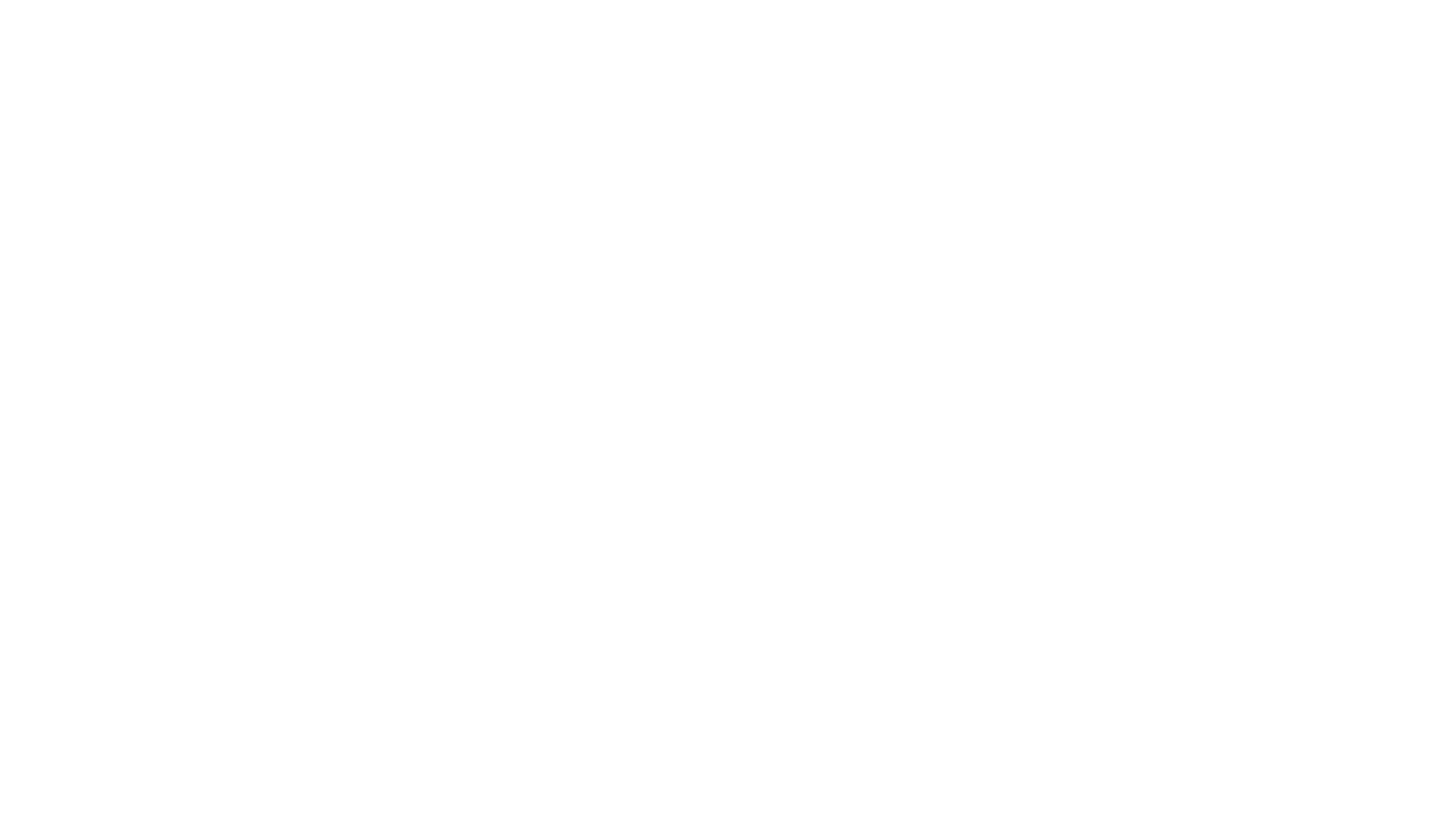 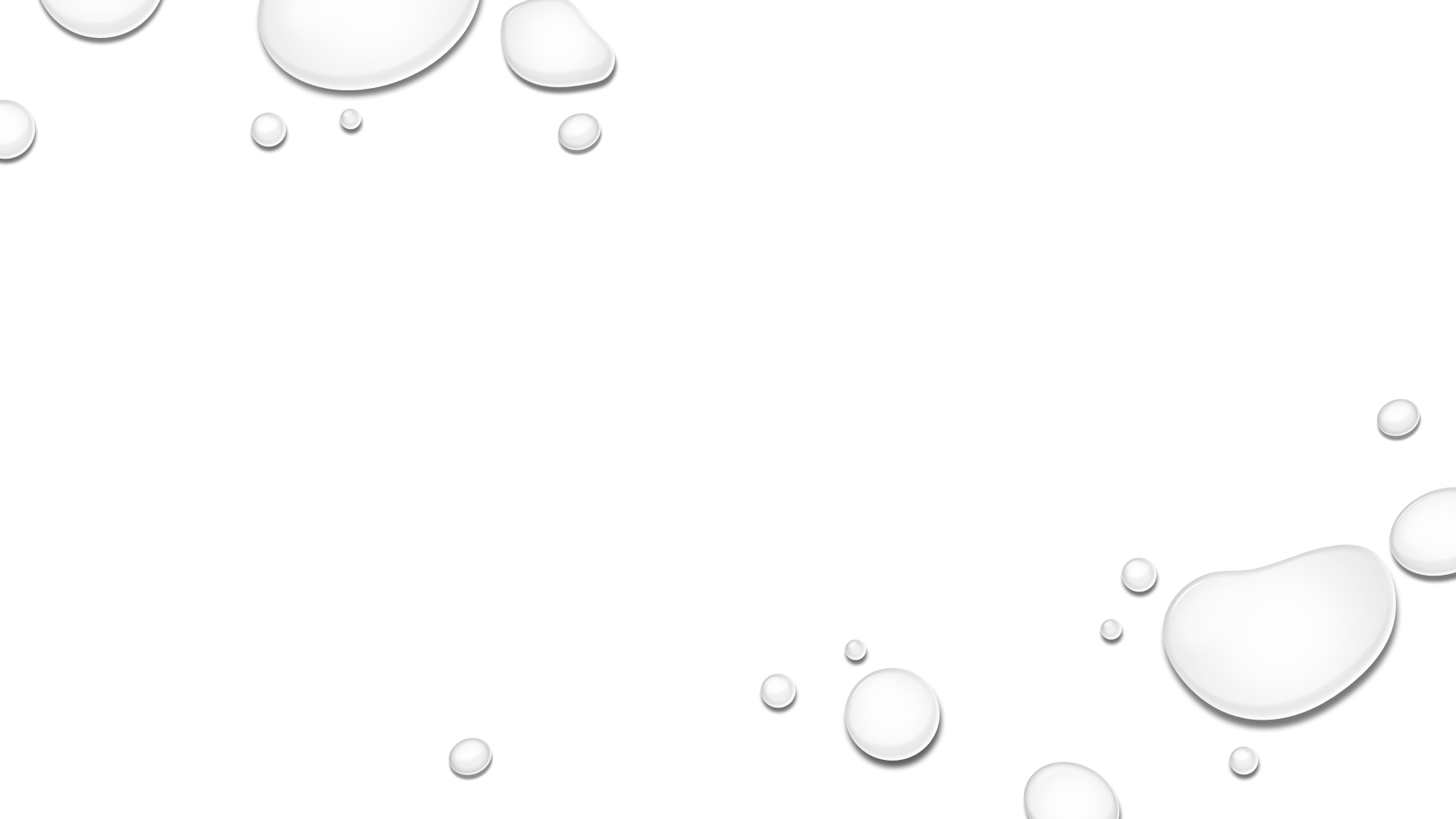 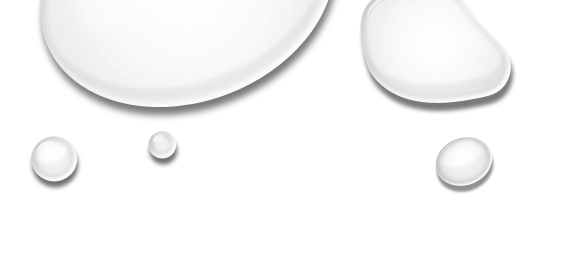 Questions?
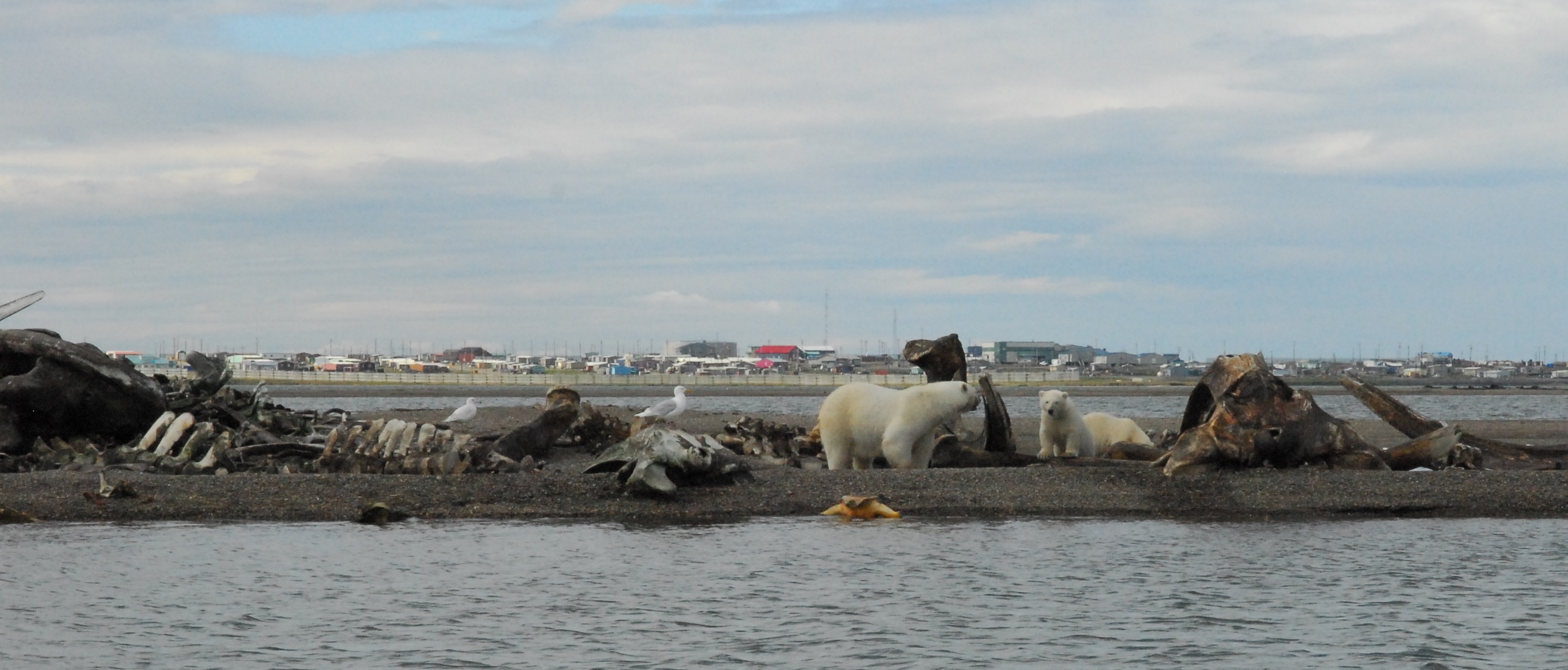 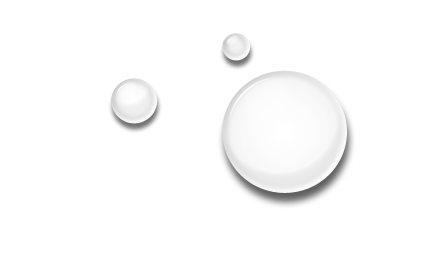 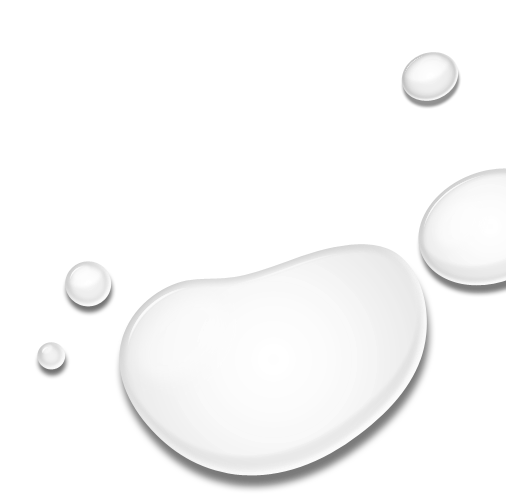 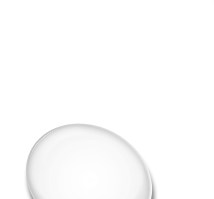